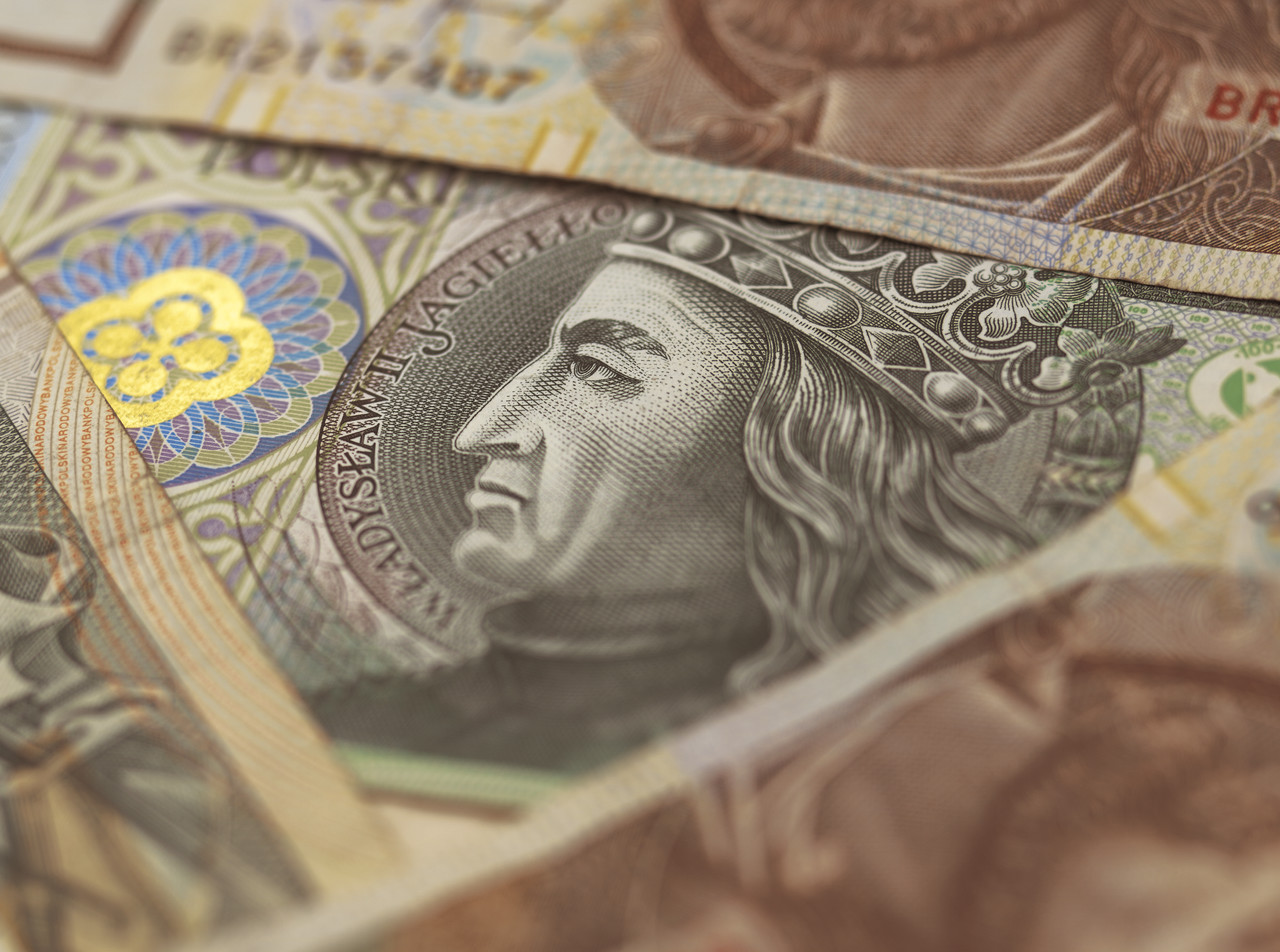 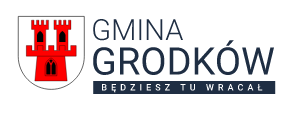 Sprawozdanie z  wykonania Budżetu Gminy Grodków
za rok 2020
Burmistrz Grodkowa
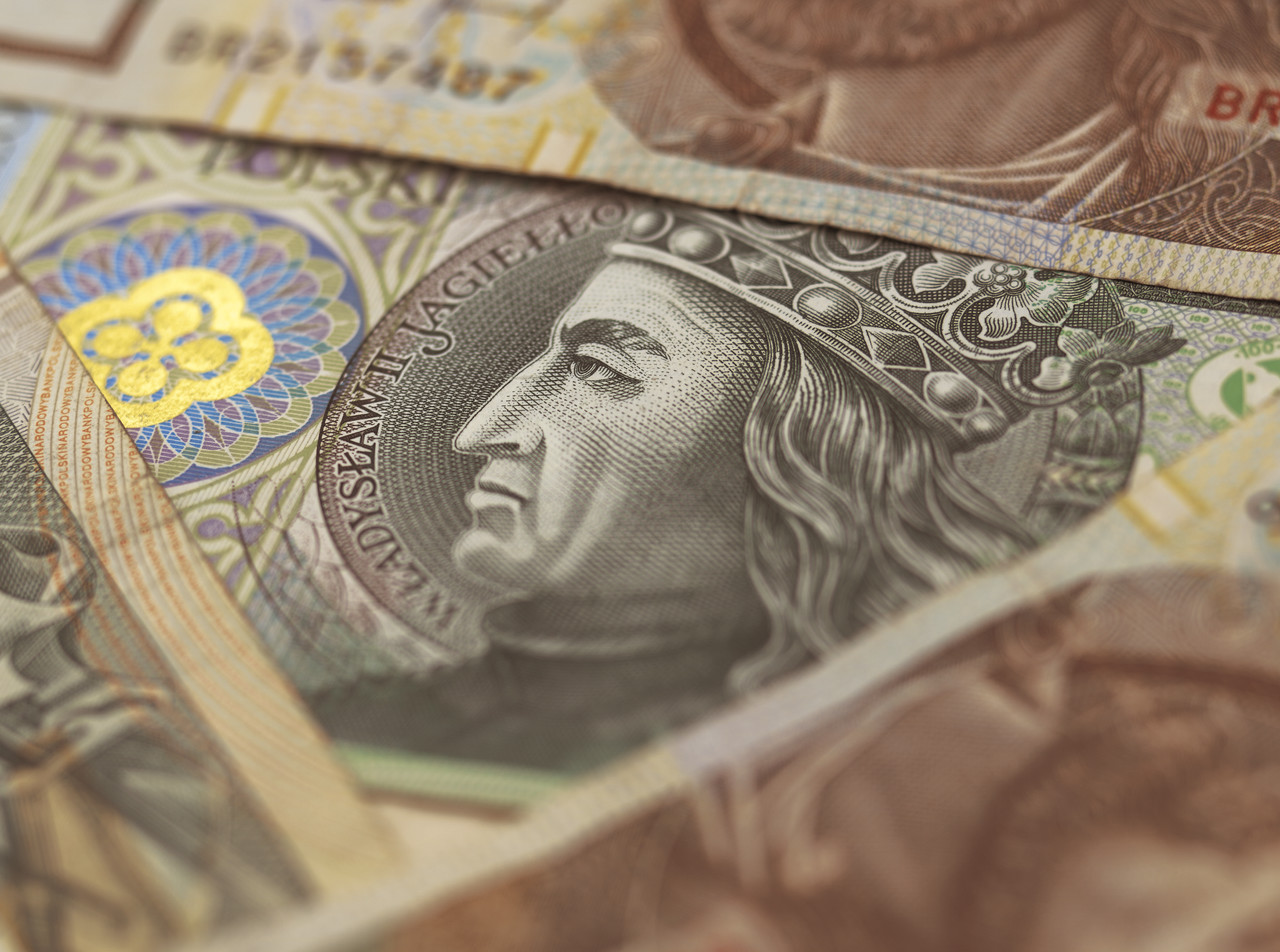 Wprowadzenie 

   Rada Miejska w Grodkowie uchwałą nr XIV/104/19        z dnia 18 grudnia 2019 r. w sprawie uchwalenia budżetu Gminy Grodków na rok 2020 określiła :

wielkość dochodów na kwotę 98 087 250,88 zł 

wielkość wydatków na kwotę 97 339 172,88 zł 

Nadwyżka budżetu na kwotę   748 078,00 zł
 
przychody budżetu w łącznej kwocie 2 000 000,00 zł

rozchody budżetu w łącznej kwocie   2 748 078,00 zł
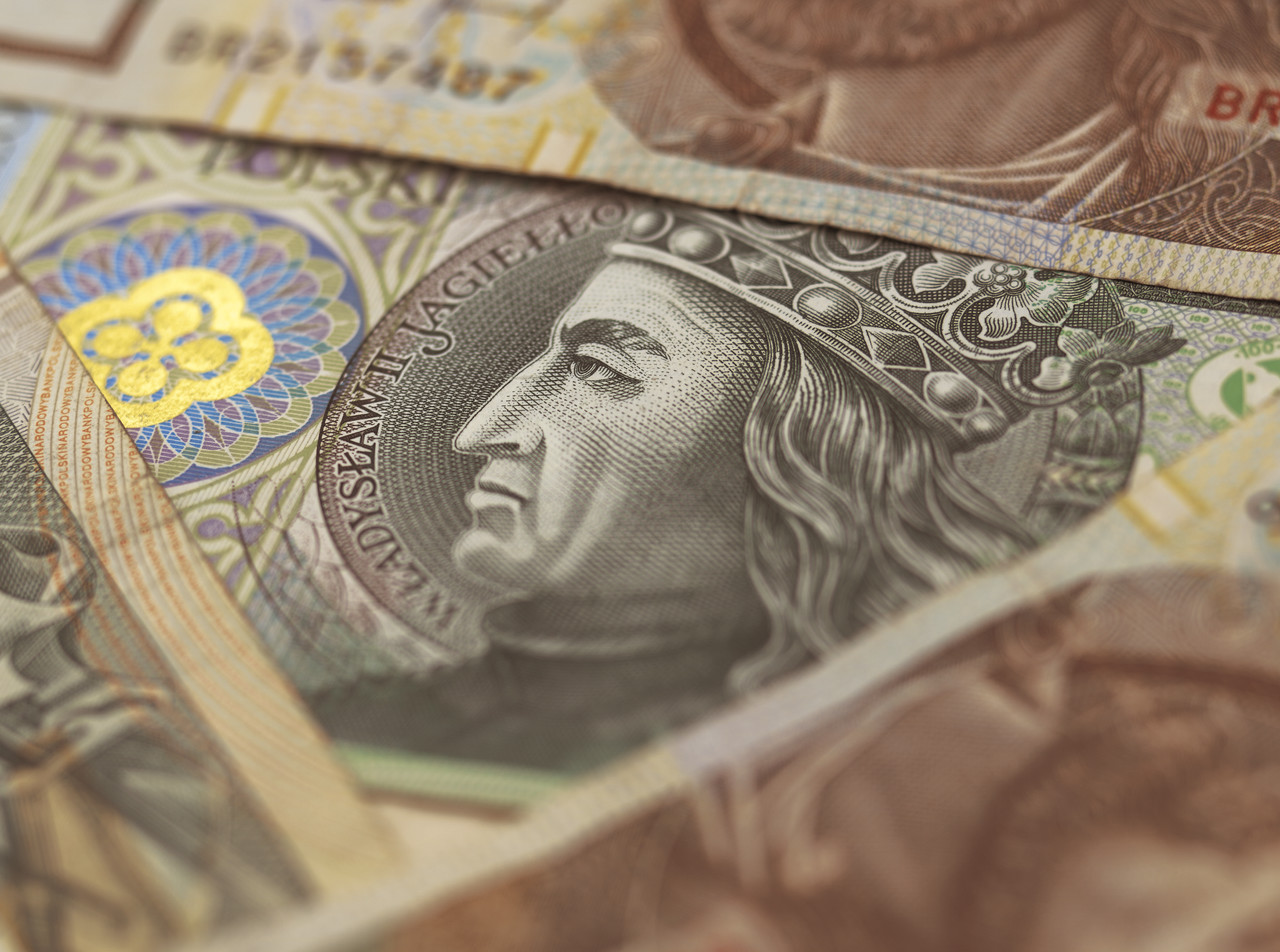 W wyniku zmian budżetu w trakcie roku 
plan i jego wykonanie przedstawia się następująco:
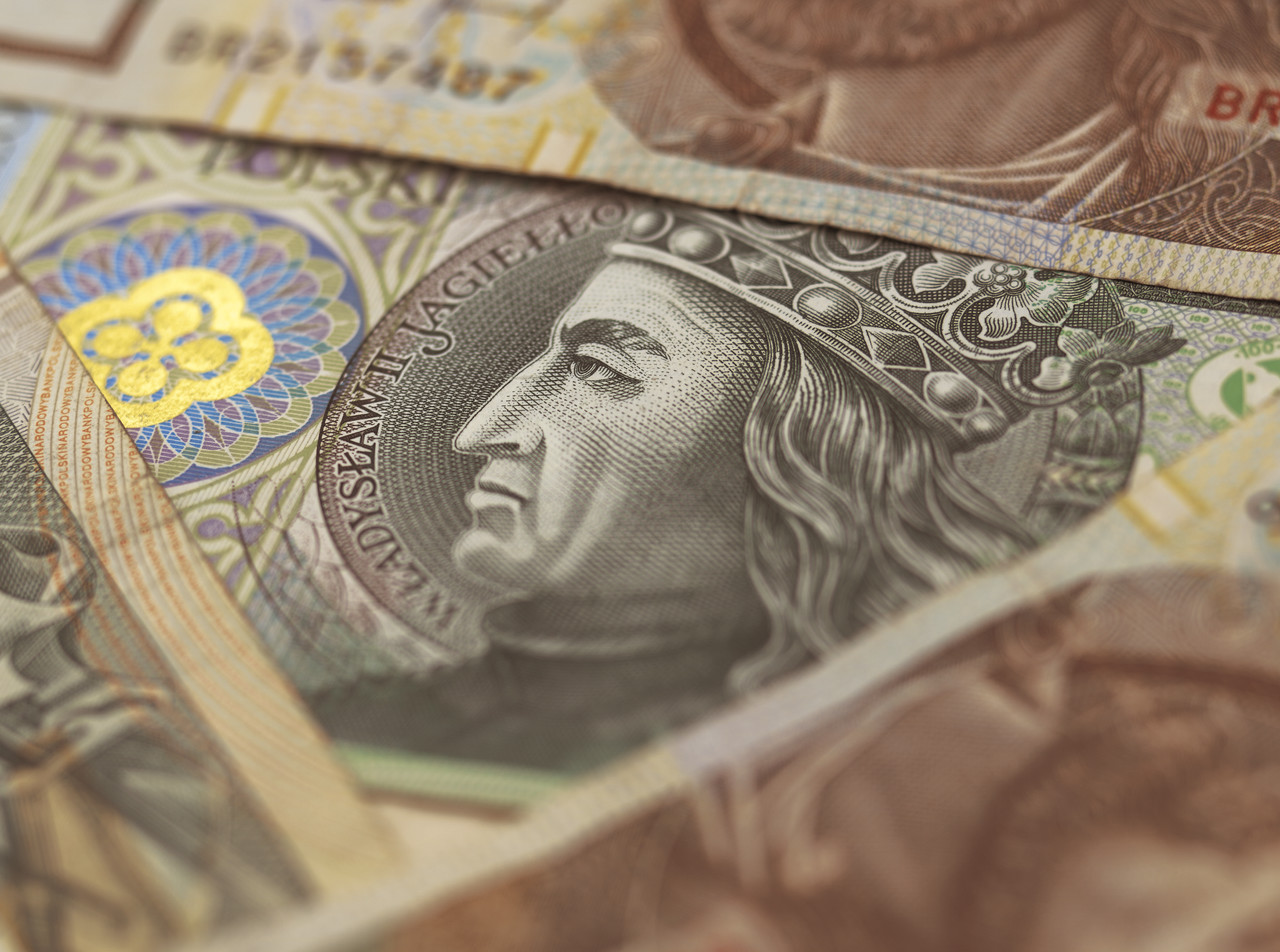 Dochody - ogółem 

Dochody budżetu Gminy Grodków na koniec okresu sprawozdawczego zostały wykonane w kwocie 

99 704 606,83 zł

w tym : 

dochody bieżące 90 489 186,51 zł (90,76 % dochodów ogółem) 

dochody majątkowe 9 787 042,52 zł 
(9,24 % dochodów ogółem)
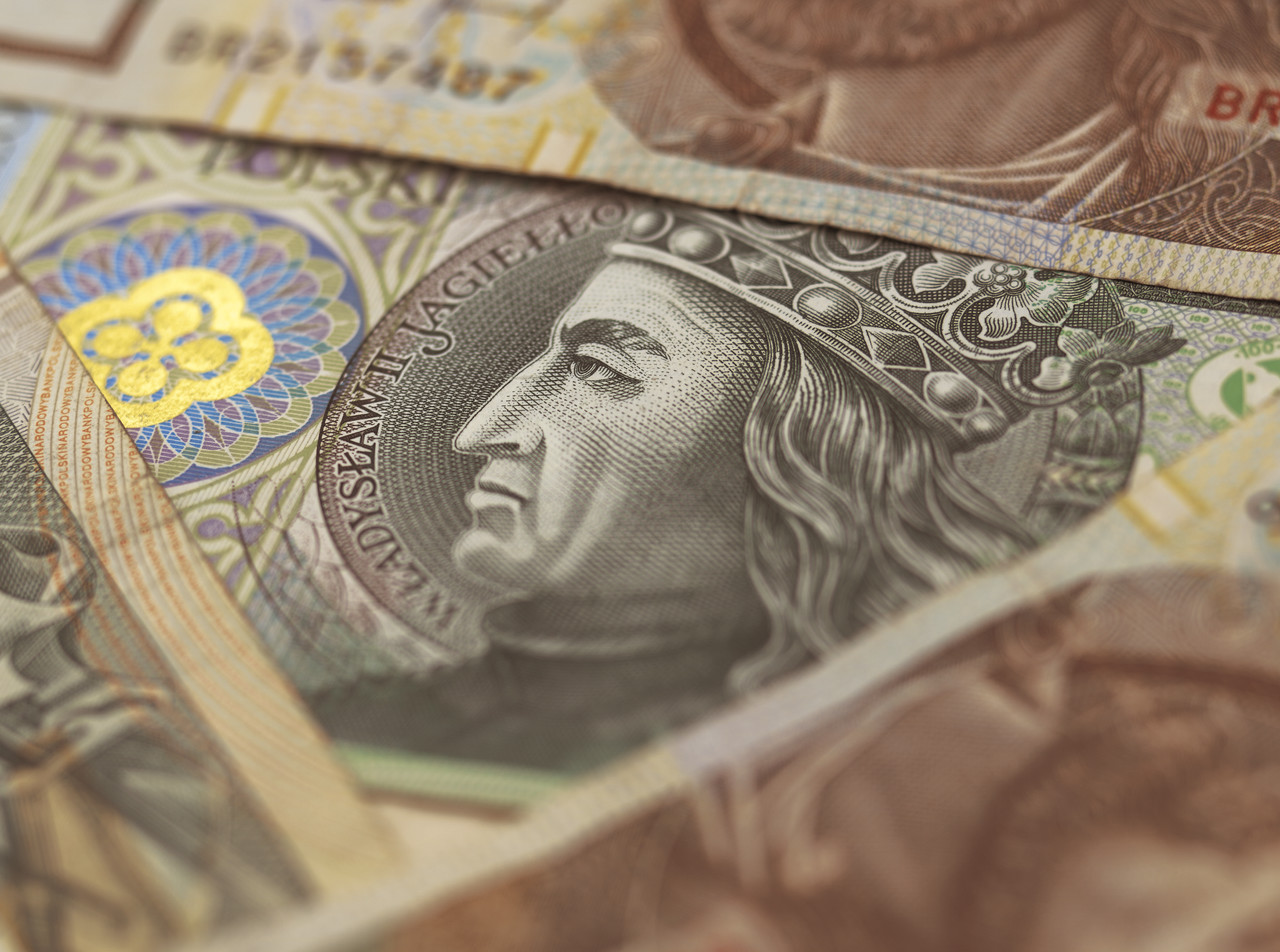 Dochody budżetu ogółem- struktura
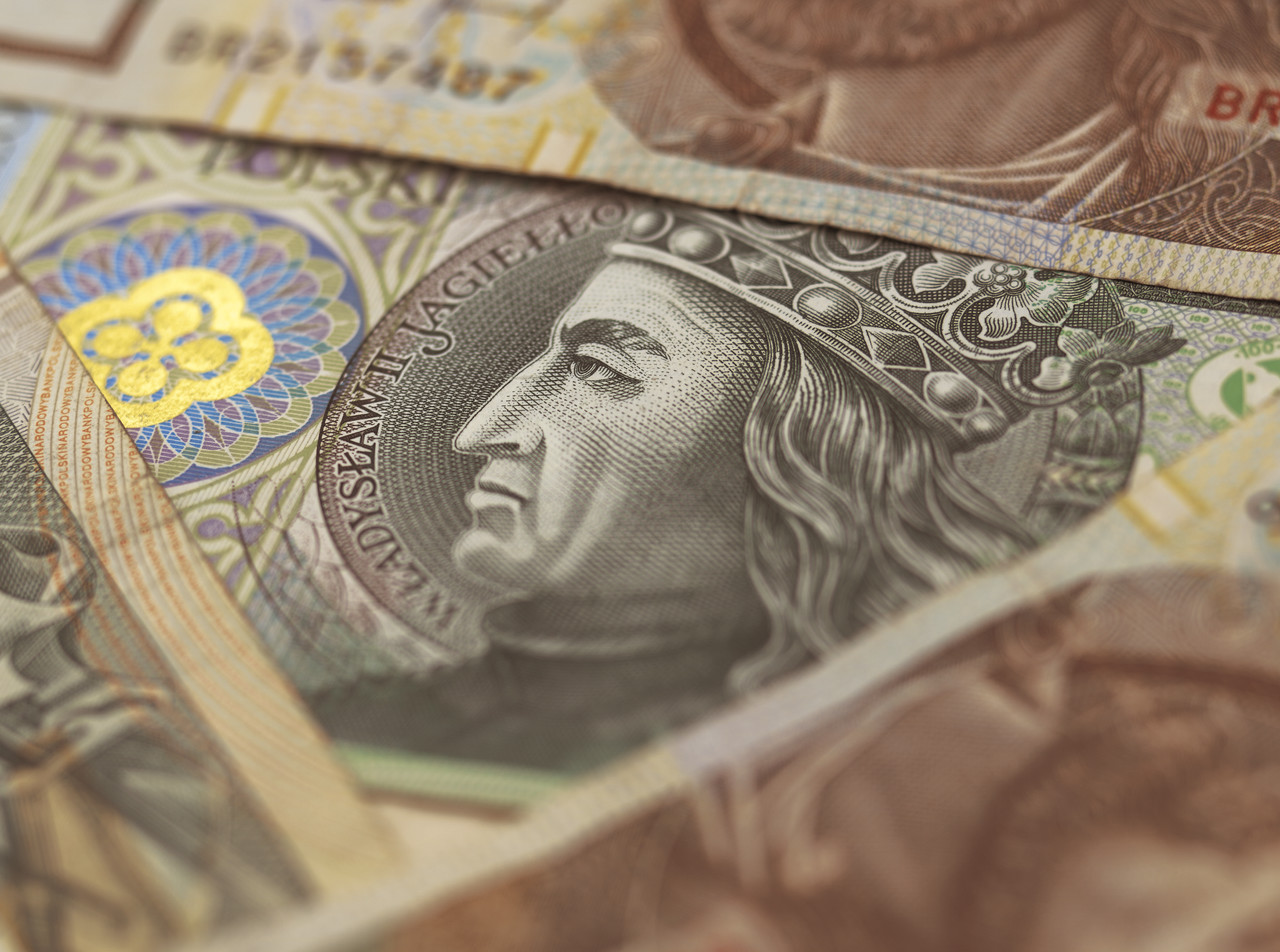 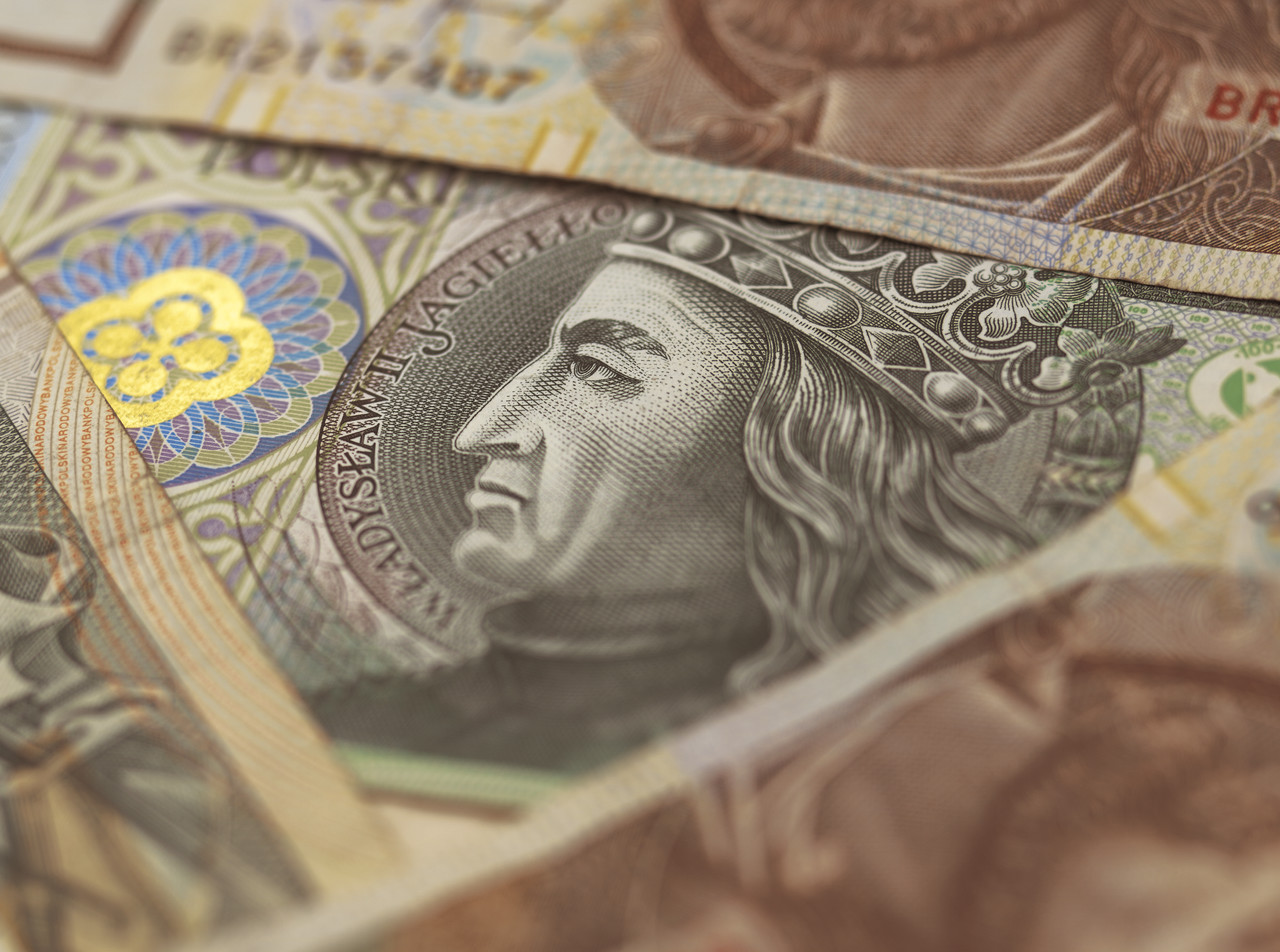 Dochody podatkowe – porównanie z 2019 r.
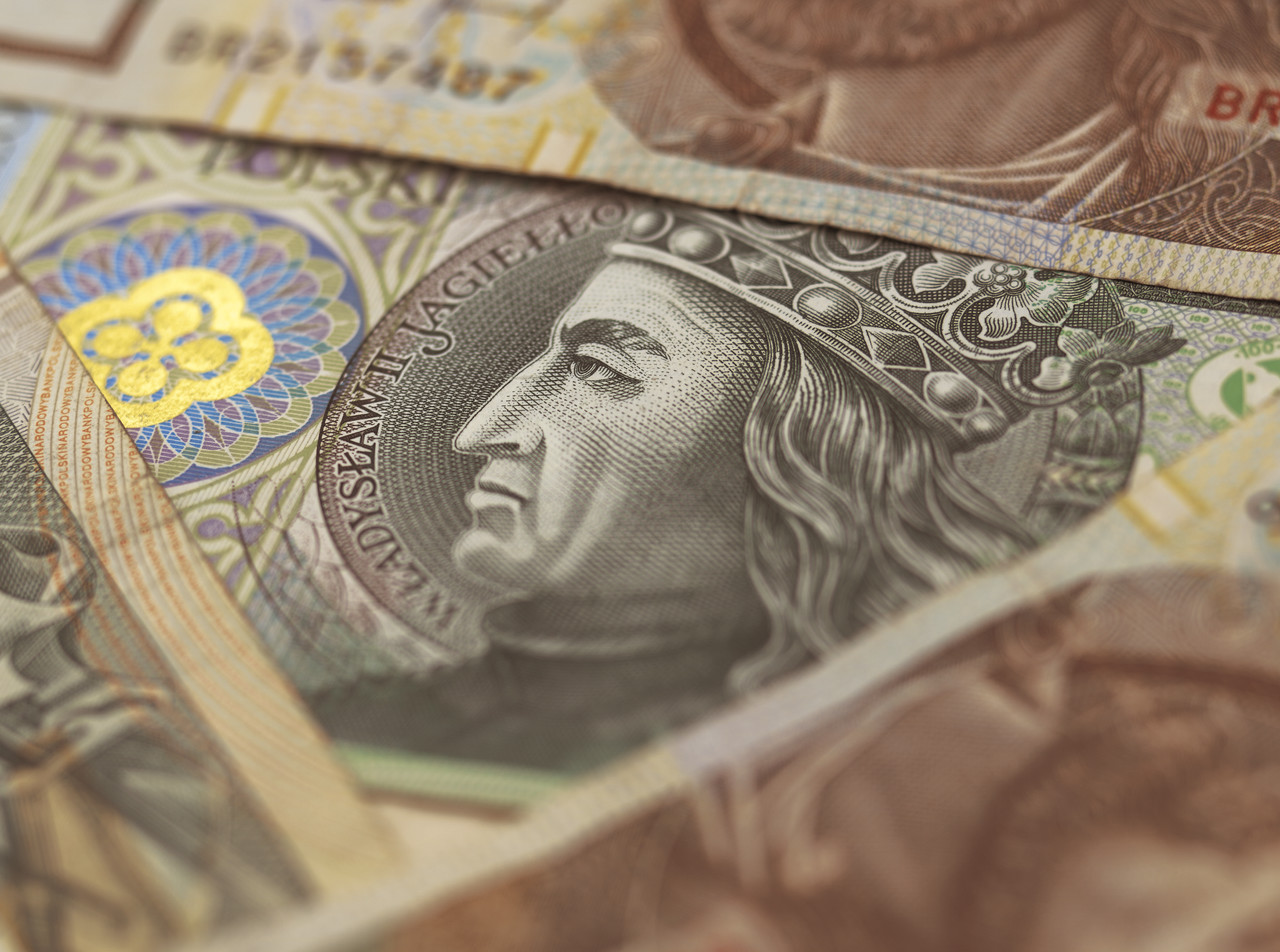 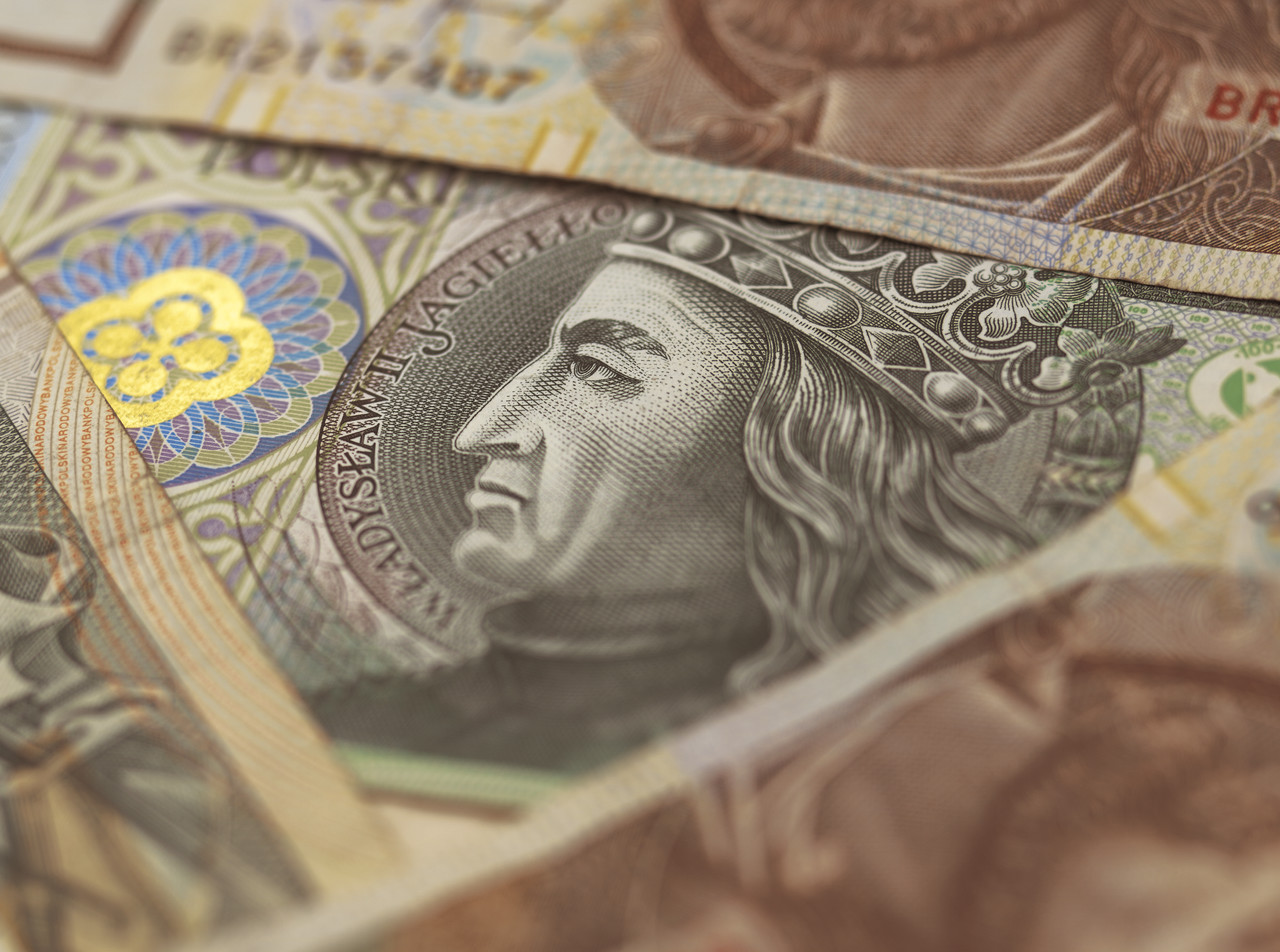 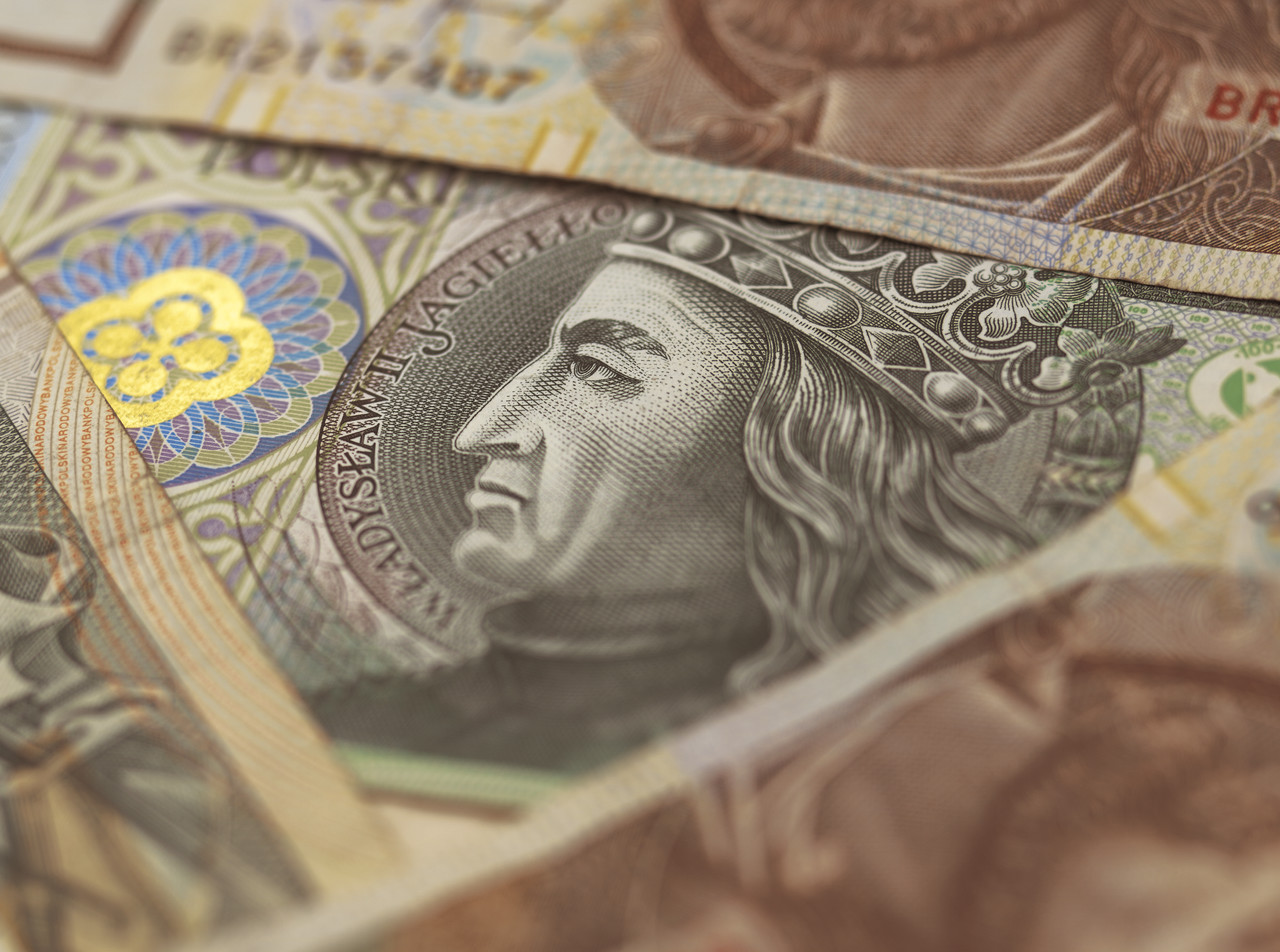 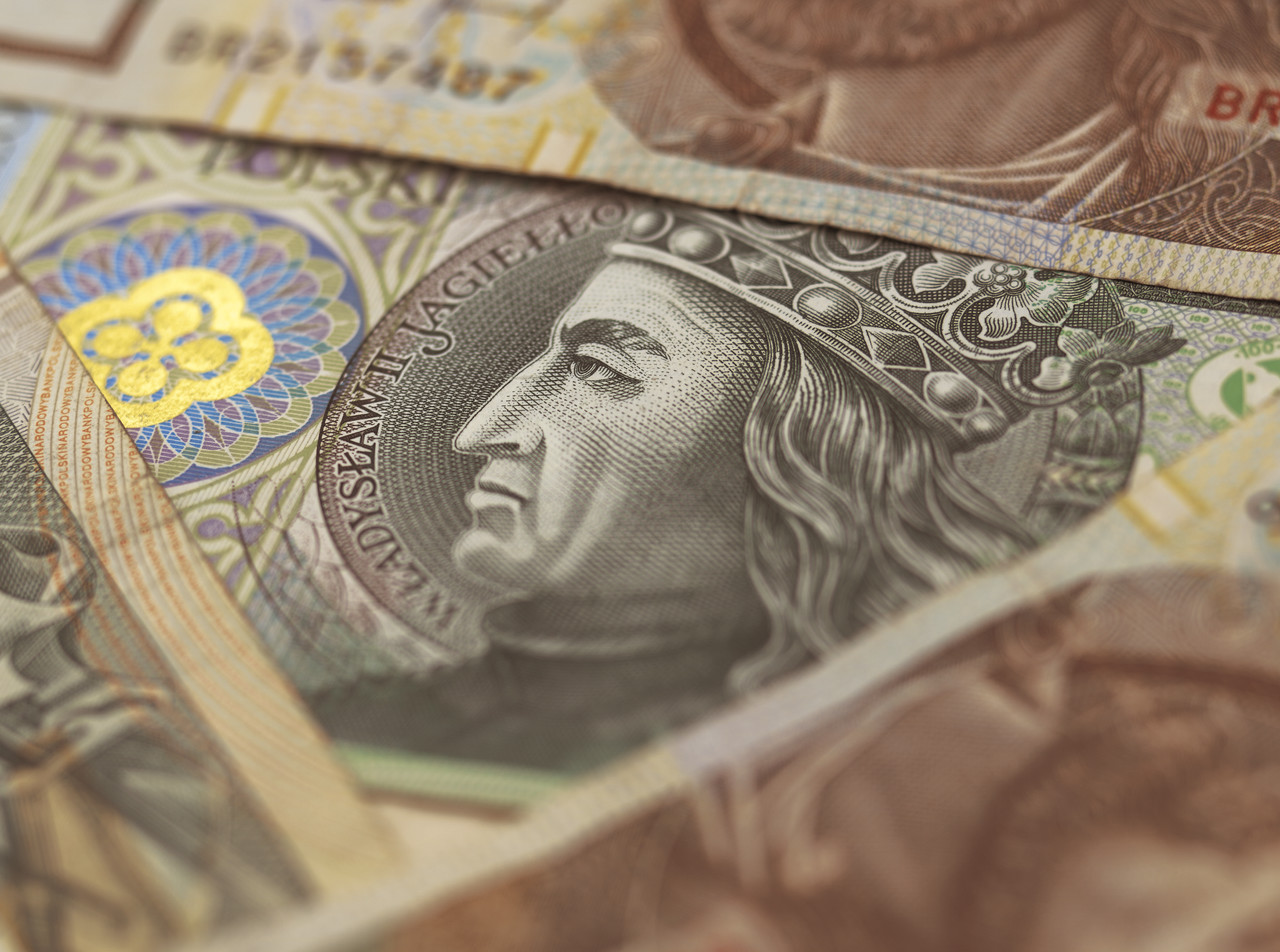 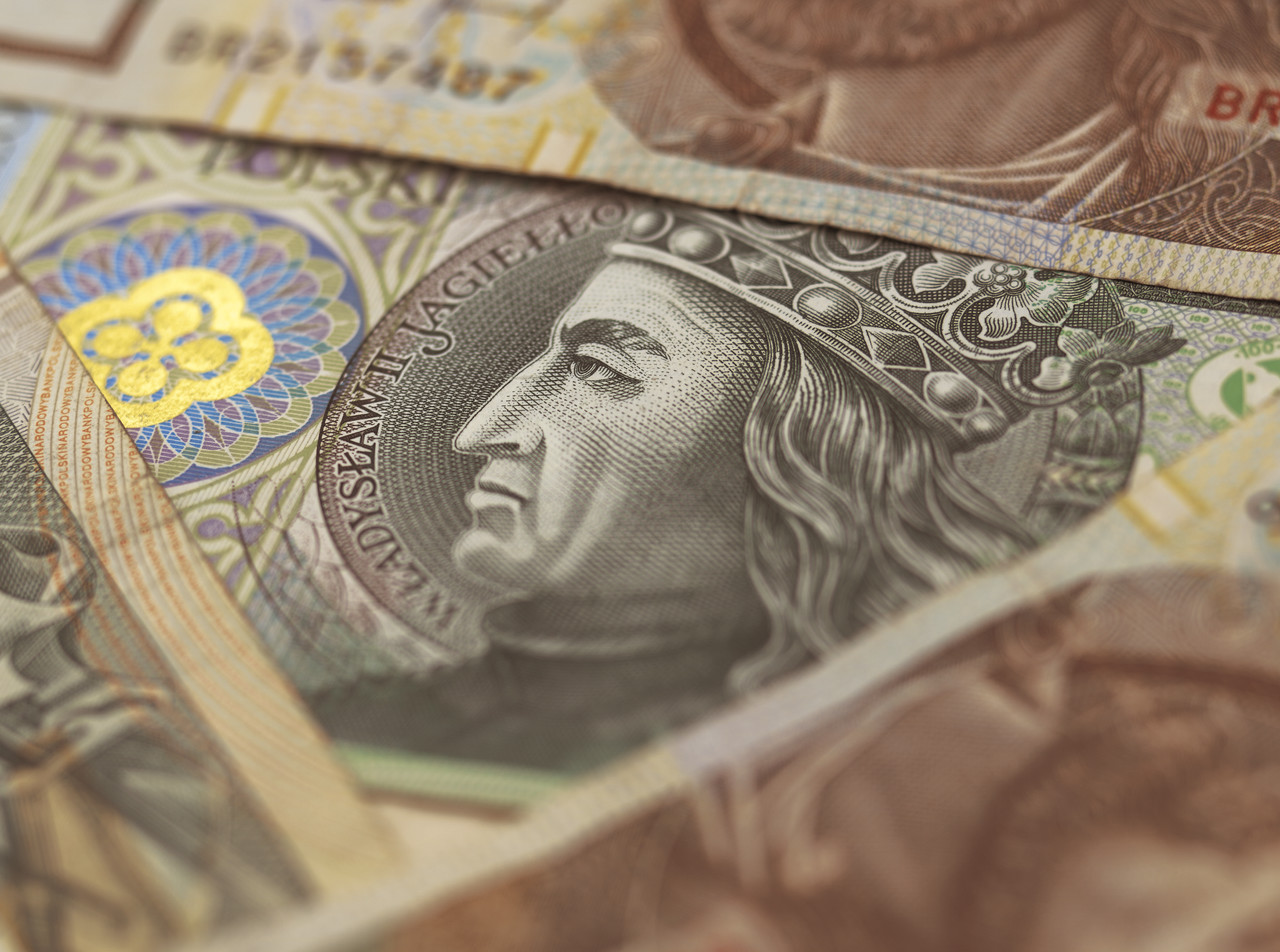 Wydatki – ogółem 

Wydatki budżetu Gminy Grodków na koniec okresu sprawozdawczego zostały wykonane w kwocie

 93 307 260,51 zł

w tym : 

wydatki bieżące w kwocie 83 520 217,99 zł 
(89,51 % wydatków ogółem) 

wydatki majątkowe w kwocie 9 787 042,52 zł 
(10,49 % wydatków ogółem)
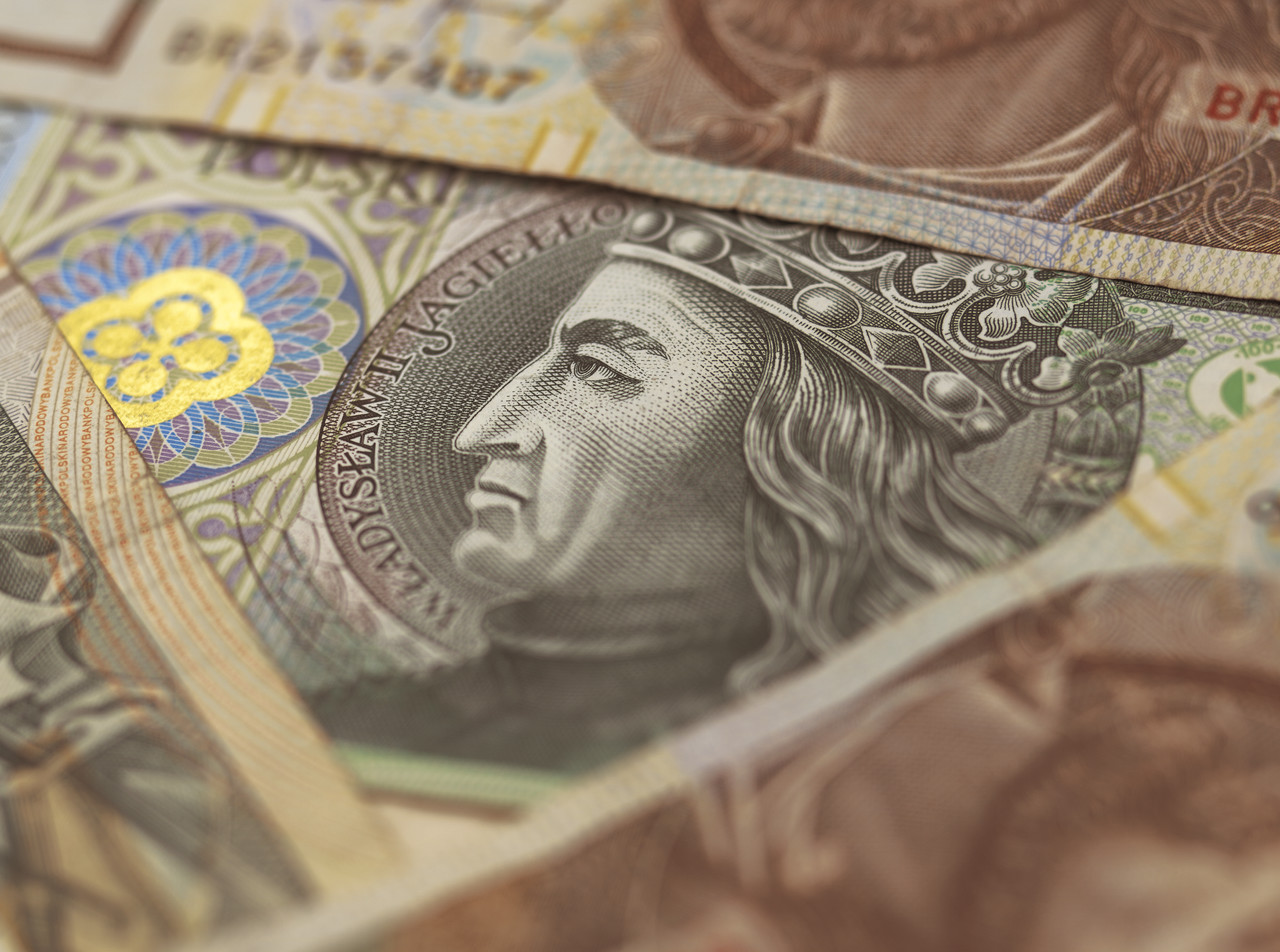 Wydatki bieżące 2020 r / 2019 r.
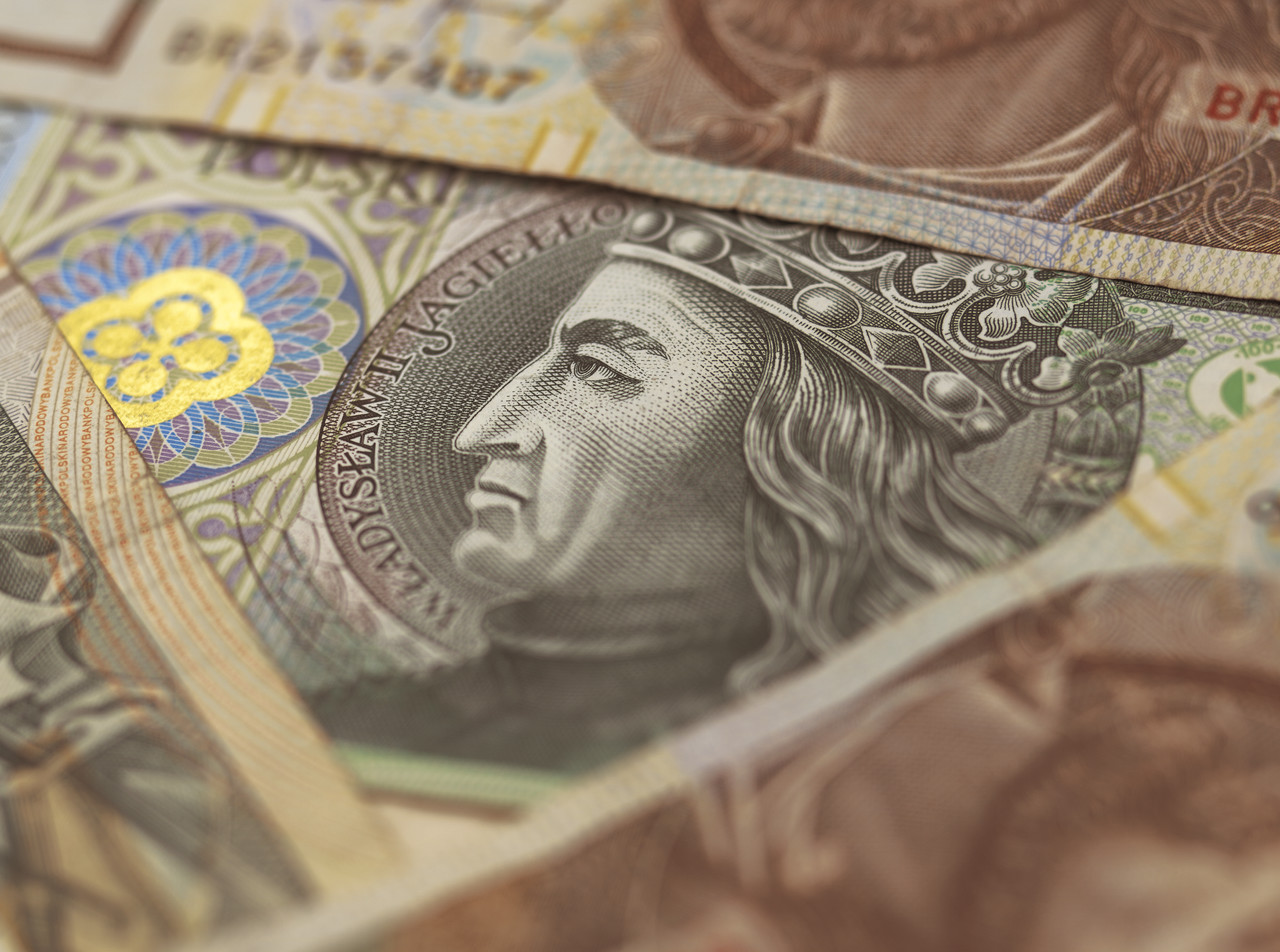 Wydatki bieżące- struktura
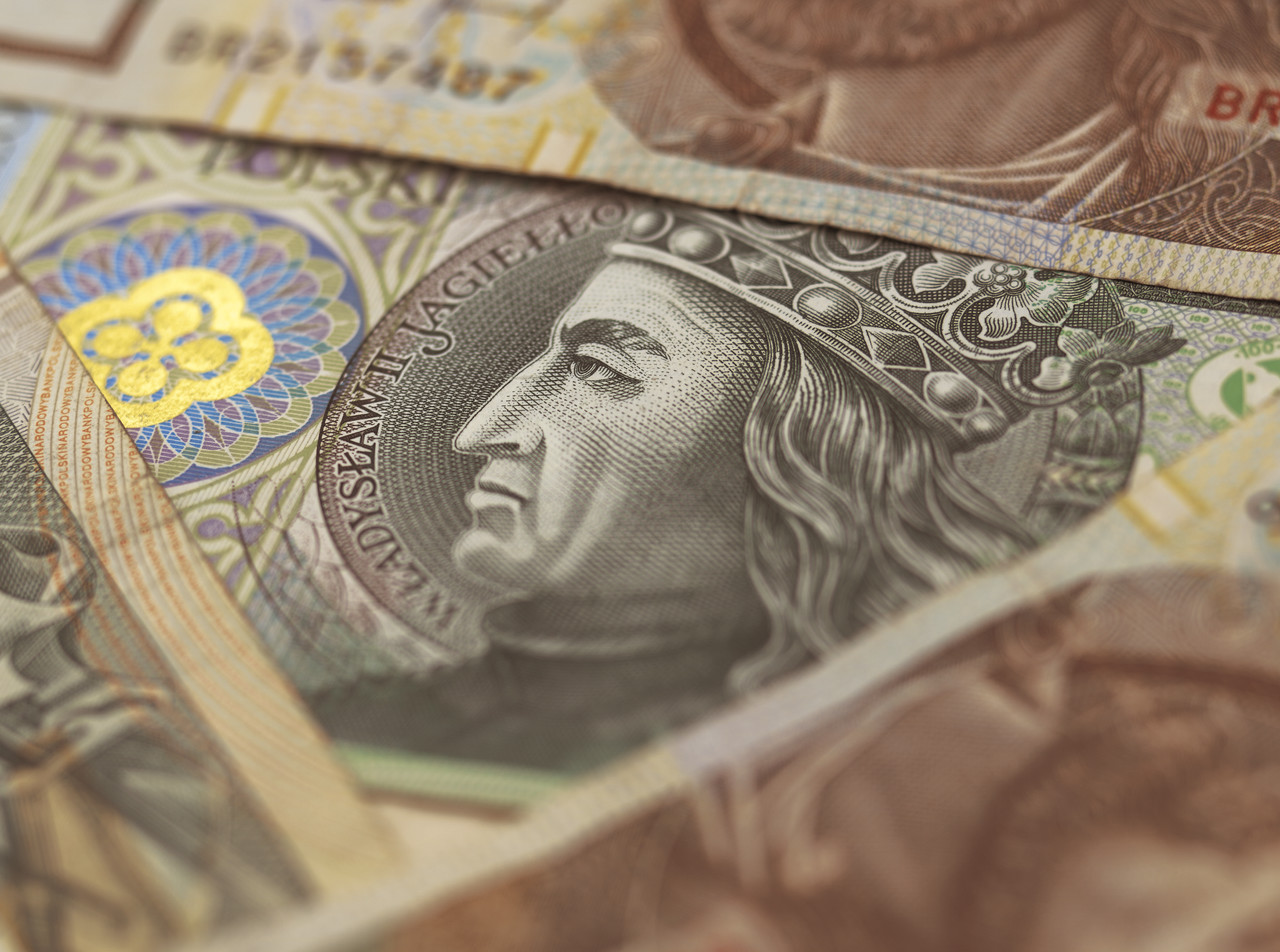 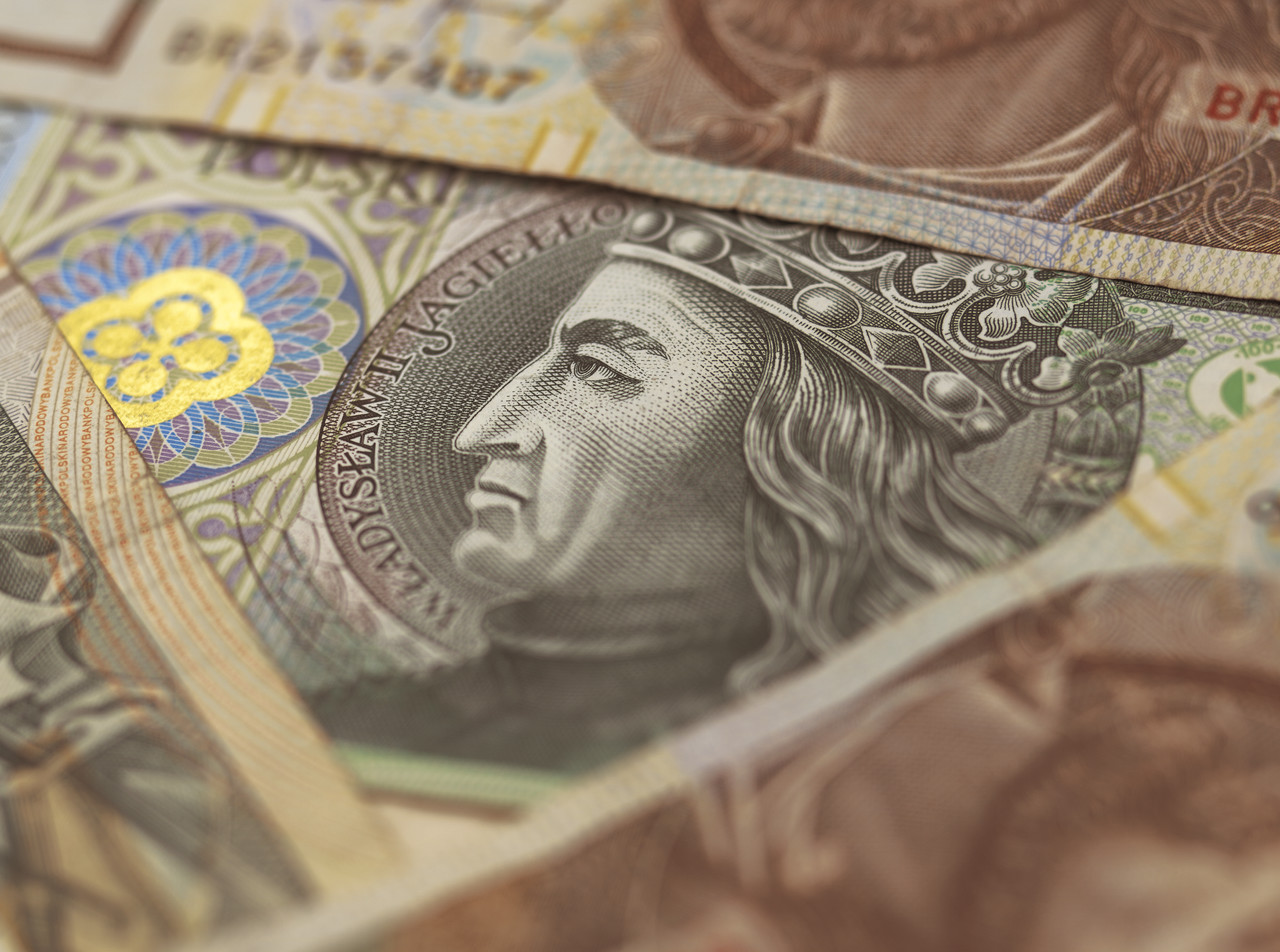 Wydatki bieżące - oświata
Finansowanie oświaty
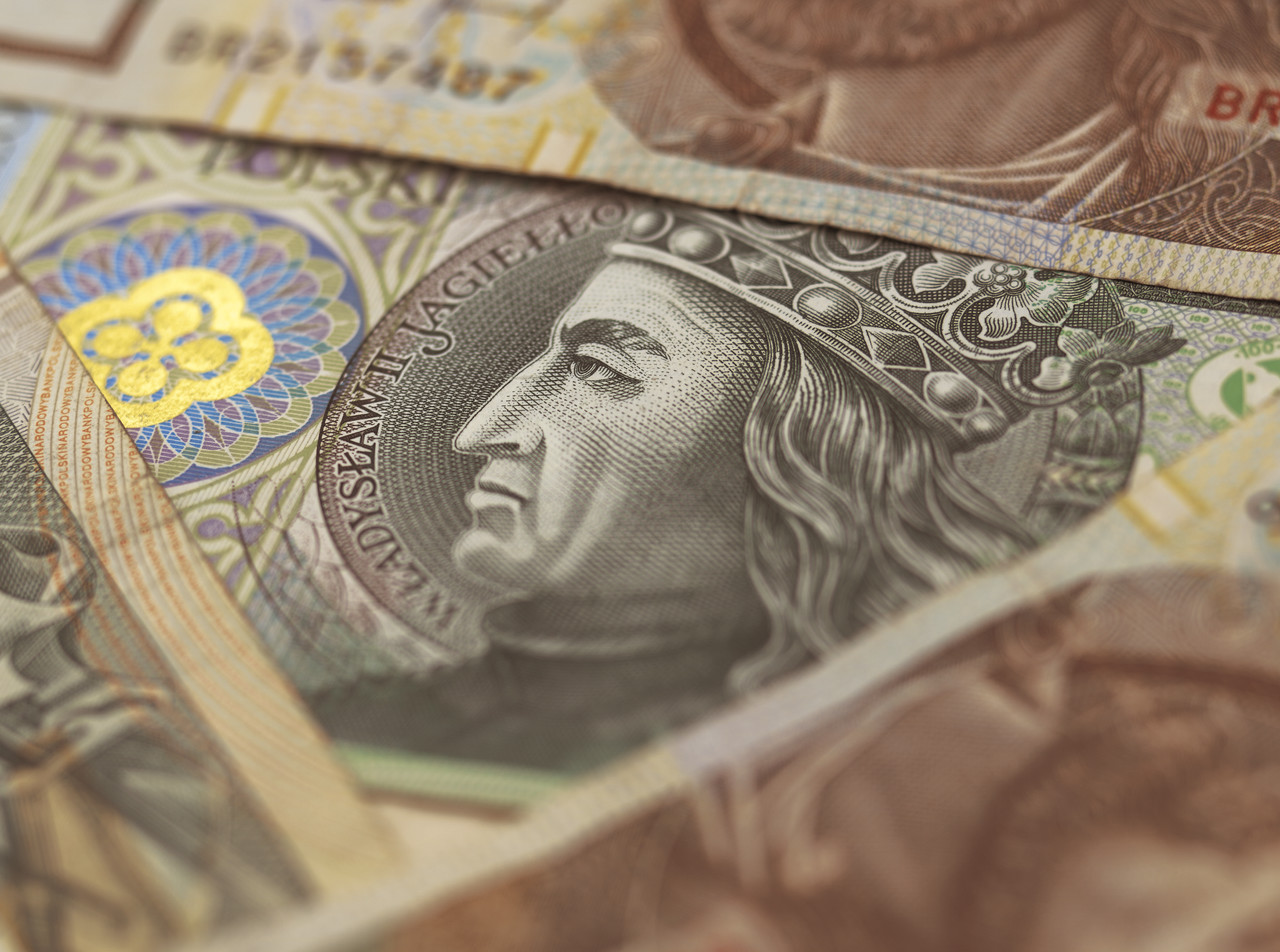 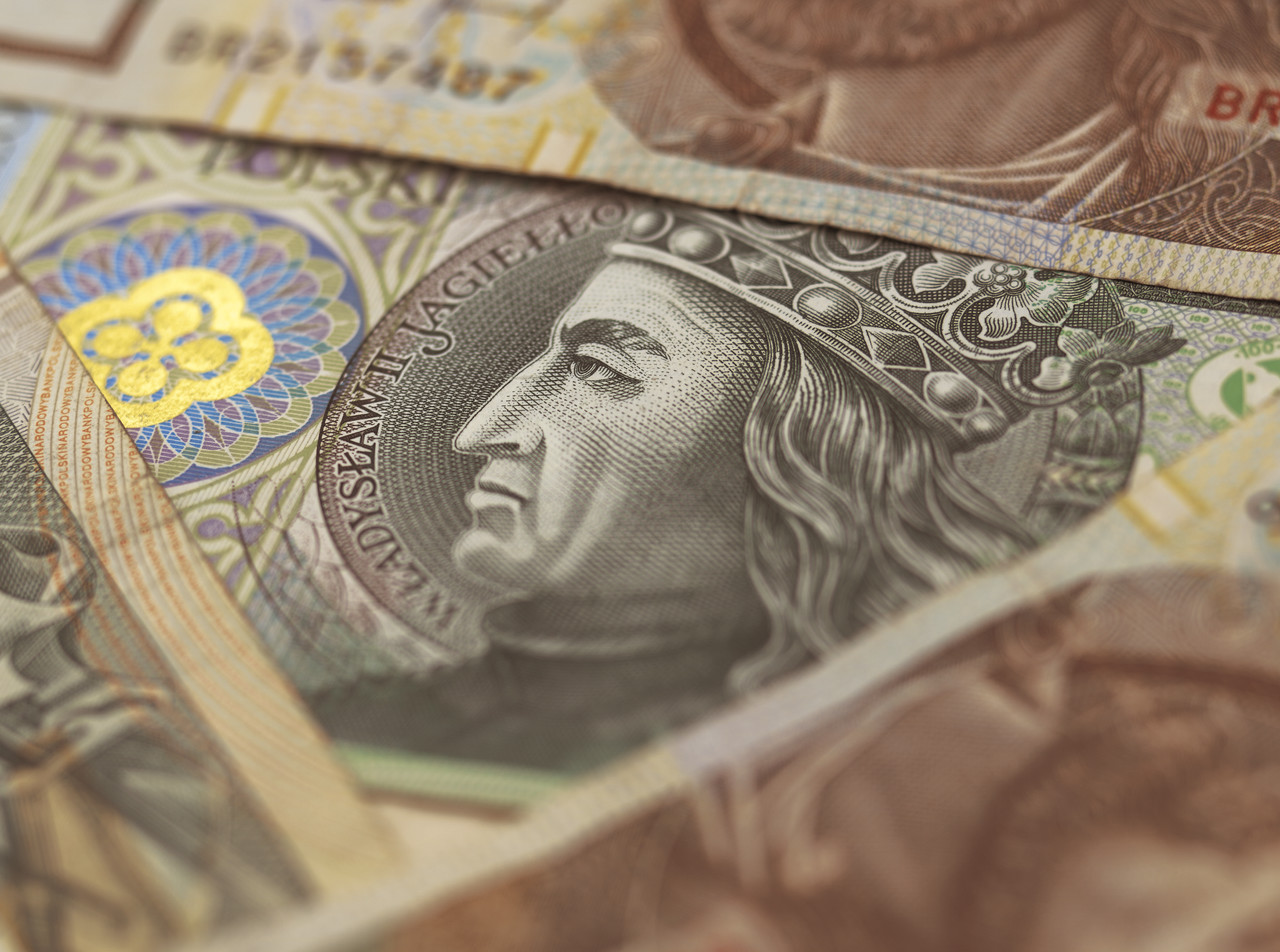 Wydatki bieżące – Opieka społeczna i Rodzina
Finansowanie Opieki Społecznej  i Rodziny
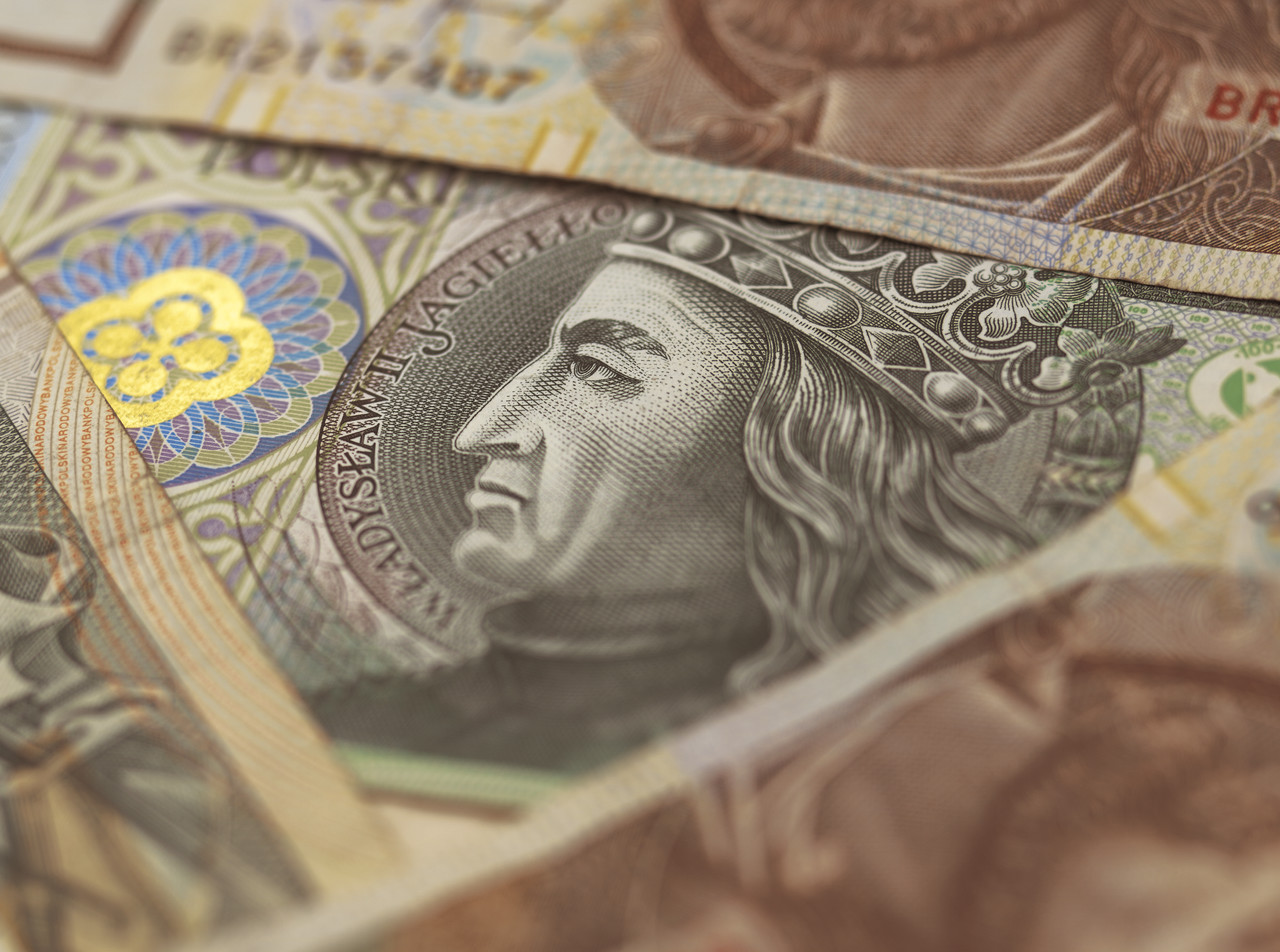 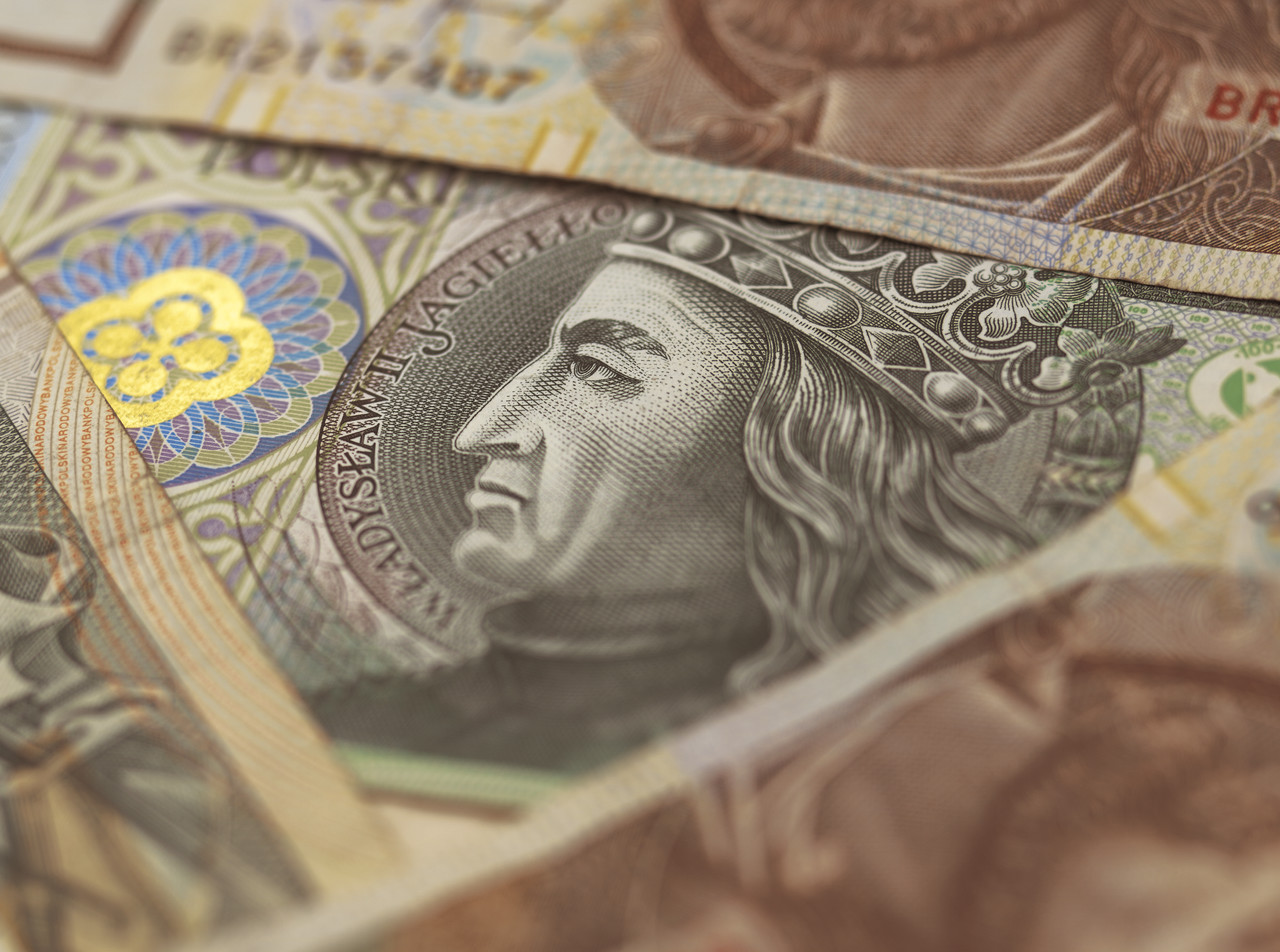 Wydatki ogółem
na 31.12.2020 r.
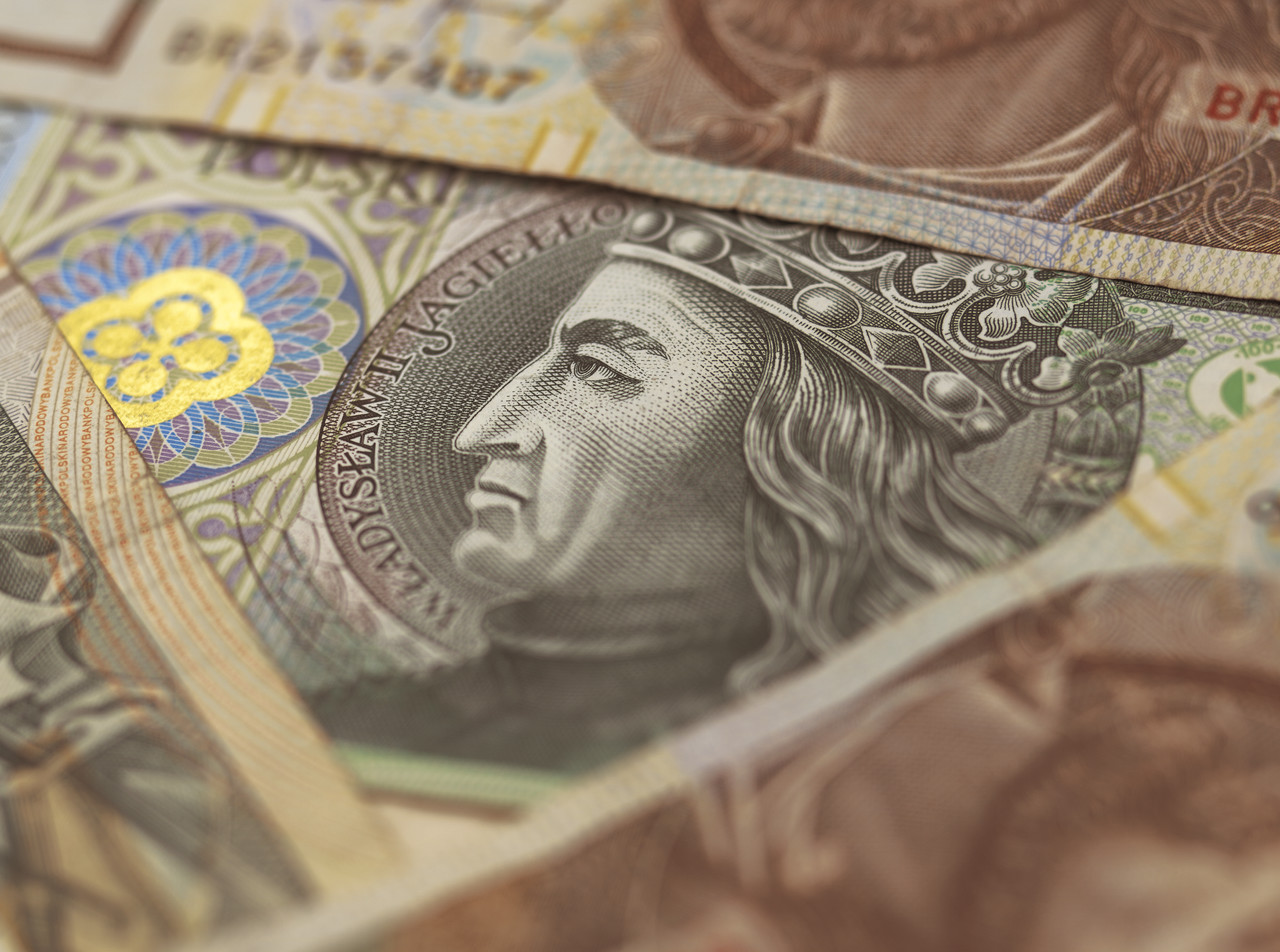 Wydatki ogółem 2020 /2019
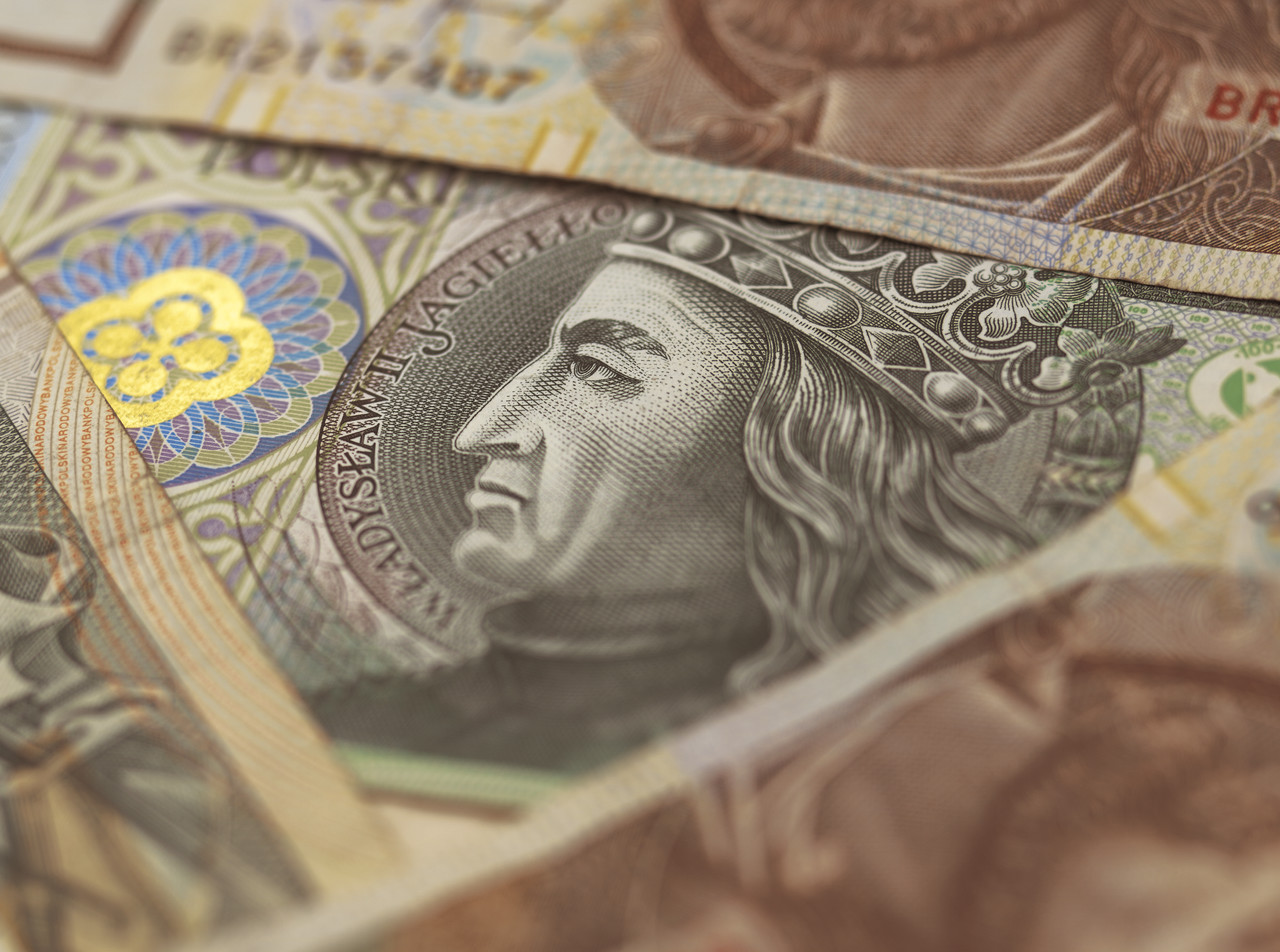 Wydatki majątkowe  

Plan : 10 366 751,88 zł
Wykonanie : 9 787 042,52 zł (94,41 % planu)
w tym:
wydatki na inwestycje  7 209 692,09 zł
z tego:
wydatki na programy finansowane z udziałem środków unijnych 1 625 037,74 zł,
wydatki na zakupy inwestycyjne  658 373,35 zł,
dotacje inwestycyjne 1 918 977,08 zł,
w tym dla innych jednostek samorządu terytorialnego  176 198,00 zł.
 
Realizację wydatków majątkowych w podziale na działy klasyfikacji budżetowej oraz grupy wydatków przedstawia tabela nr 4. Realizację wydatków majątkowych dofinansowanych z Programów Pomocowych UE przedstawia tabela 4.2. Realizację pozostałych zadań i zakupów inwestycyjnych przedstawia tabela 4.1. Tabele stanowią załączniki do  sprawozdania.
	
W zakresie wydatków majątkowych z założonego planu nie wykorzystano kwoty 579 709,36 zł, w tym rezerwa inwestycyjna 155 000,00 zł . Wynika to z przesunięcia realizacji inwestycji na 2021 rok i lata następne w kwocie  76 000,00 zł, a także z oszczędności na zadaniach realizowanych w 2020 r.
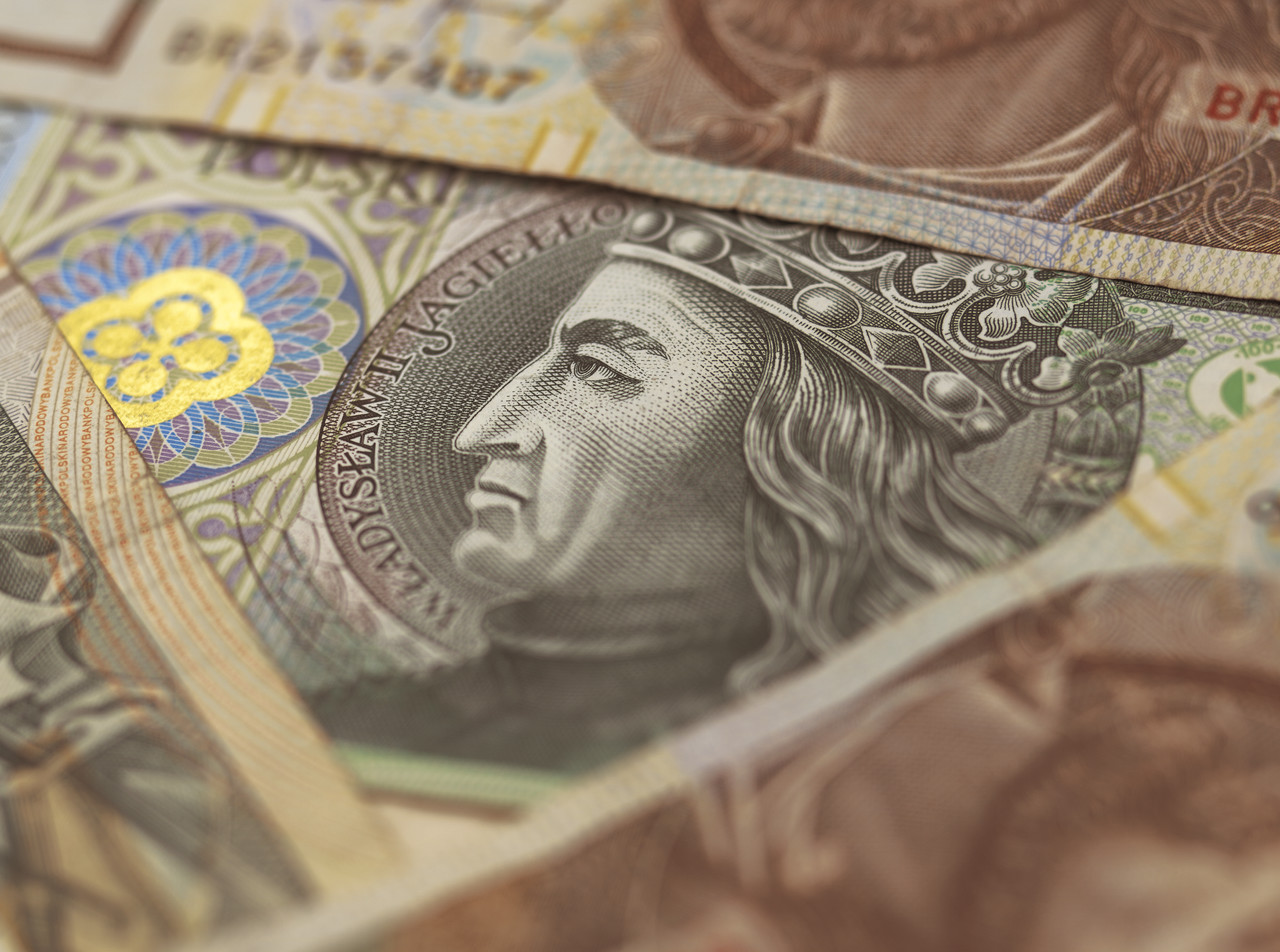 Wydatki majątkowe  
Zadania realizowane z Samorządem Województwa Opolskiego:
Budowa chodnika w ciągu drogi wojewódzkiej nr 378 w m. Gnojna – dokumentacja 90 000,00 zł
Opracowanie dokumentacji poprawiającej bezpieczeństwo ruchu drogowego obwodnicy miejscowości Grodków w ciągu drogi wojewódzkiej nr 401 wraz z wykonaniem audytu bezpieczeństwa – dokumentacja 86 198,00 zł

Zadania dofinansowane z Funduszu Dróg Samorządowych:
Przebudowa układu komunikacyjnego obręb Półwiosek wraz                 z  odwodnieniem - etap I – wartość 1 569 191,70zł; dofinansowanie       1 032 328,74 zł
Przebudowa ulic Kochanowskiego i Dąbrowskiej w Grodkowie – wartość 1323 513,17 zł; dofinansowanie 926 459,21 zł

Zadania dofinansowane z Funduszu Ochrony Gruntów Rolnych
Droga dojazdowa do gruntów rolnych Żelazna- wartość 477 468,21 zł; dofinansowanie 135 000,00 zł

Zadania dofinansowane z budżetu państwa jako zadania zlecone
Utworzenie Środowiskowego Domu Samopomocy w Grodkowie- wartość 1 742 779,08 zł; dofinansowanie 1 742 779,08 zł
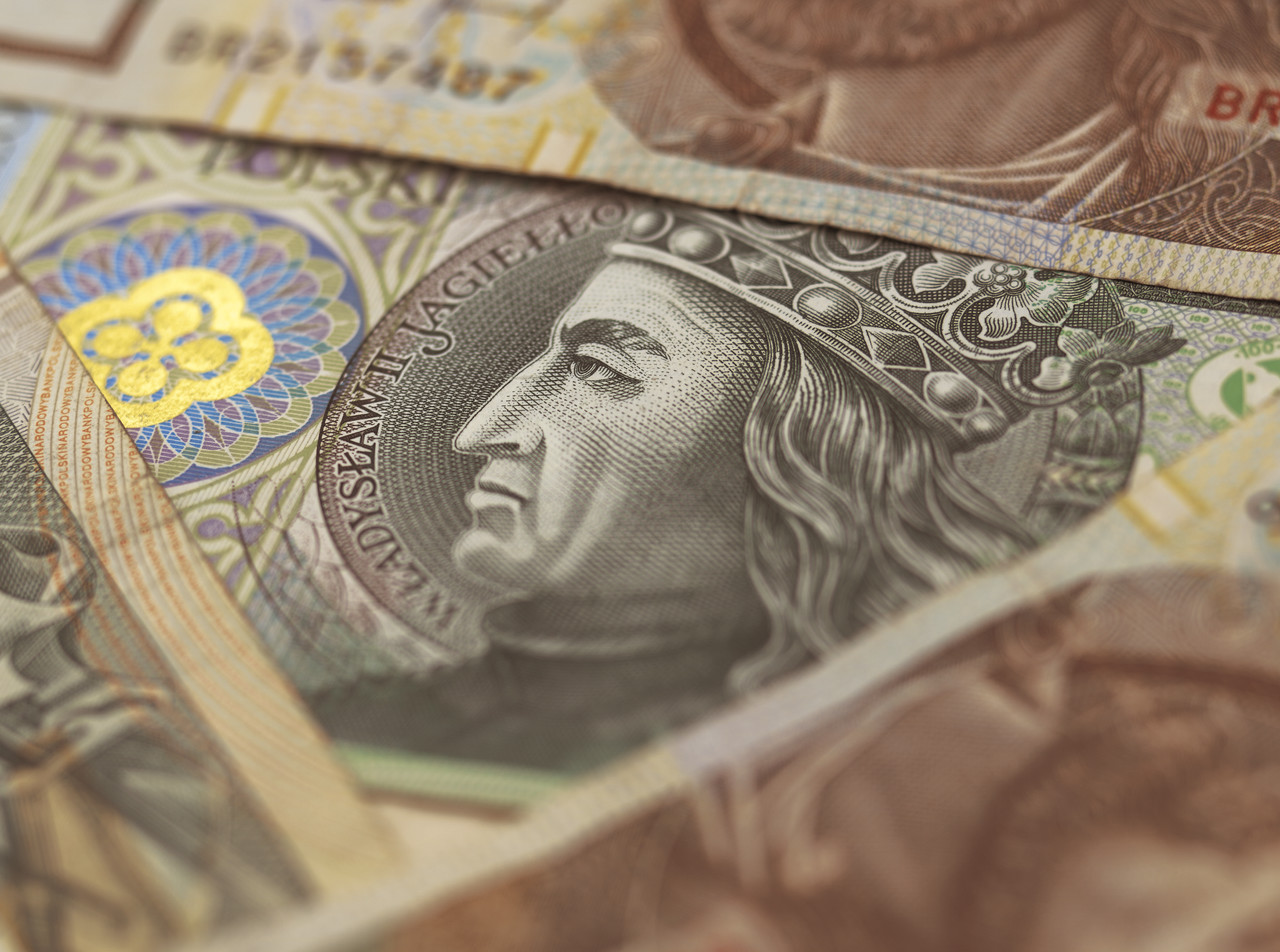 Wydatki majątkowe  

Zadania realizowane z dofinansowaniem z Programów Pomocowych UE

Termomodernizacja obiektów użyteczności publicznej na terenie Subregionu Południowego – Etap II: Ocieplenie ścian i dachu budynku PSP w Kolnicy  - wartość 523 289,70 zł; dofinansowanie 418 254,54 zł

Budowa Sali spotkań we wsi Więcmierzyce – wartość 1 212 357,83 zł; dofinansowanie 499 952,00 zł

Poszerzenie funkcji i doposażenie świetlicy wiejskiej w Bogdanowie – wartość 242 759,58 zł; dofinansowanie 111 616,00 zł

Utworzenie ścieżki dydaktycznej w Grodkowie- wartość 60 000,00 zł; dofinansowanie 31 815,00 zł
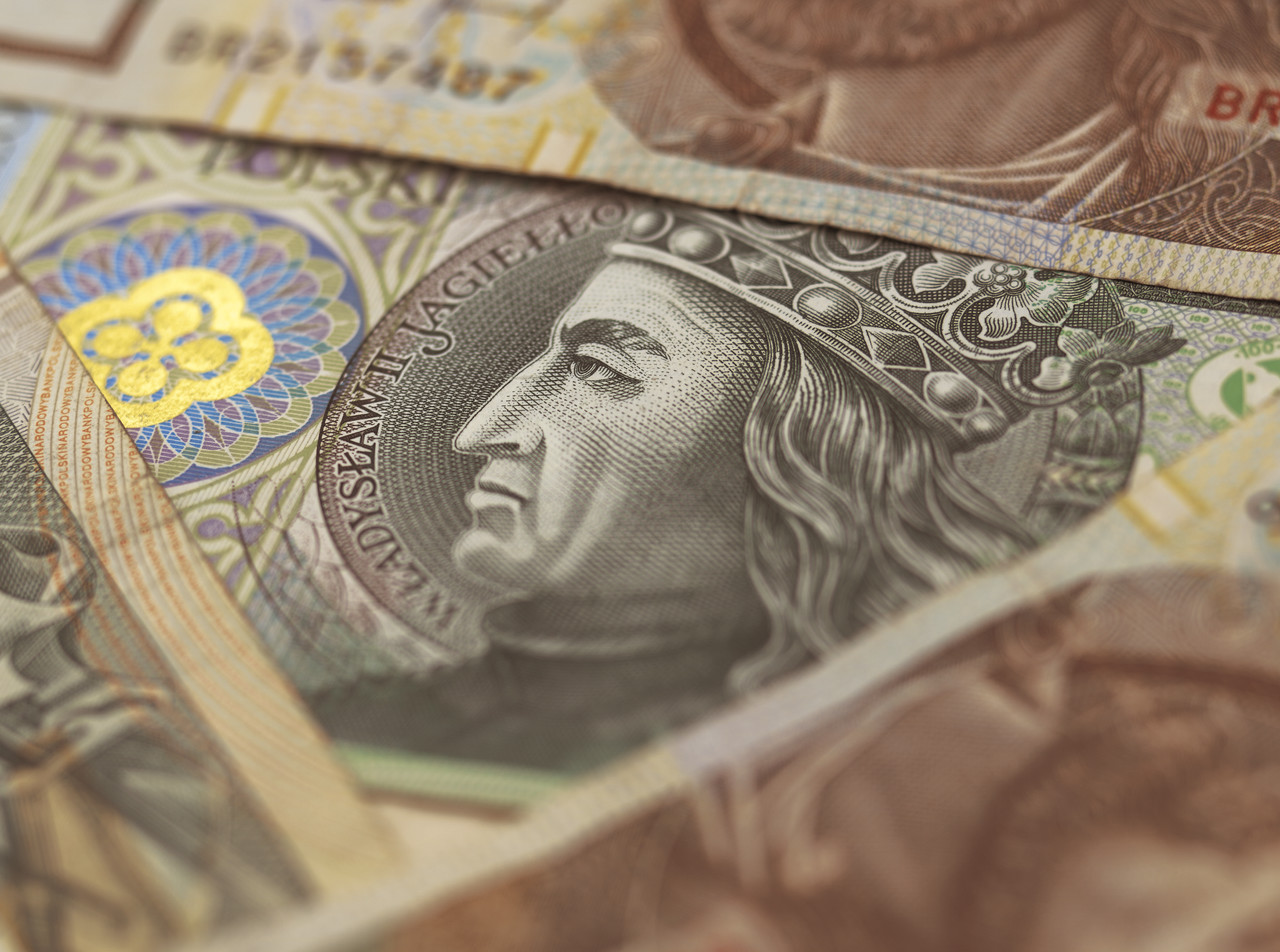 Fundusz sołecki


W ramach przyznanych sołectwom środków w kwocie 674 104,95 zł w całości pochodzących z funduszu sołeckiego Sołectwa wydatkowały na realizację zadań kwotę   659 116,39 zł   na:
wydatki bieżące kwotę  453 110,68 zł, 
    realizując  72 zadania, 
wydatki majątkowe kwotę  206 005,71 zł, 
    realizując 16 zadań.
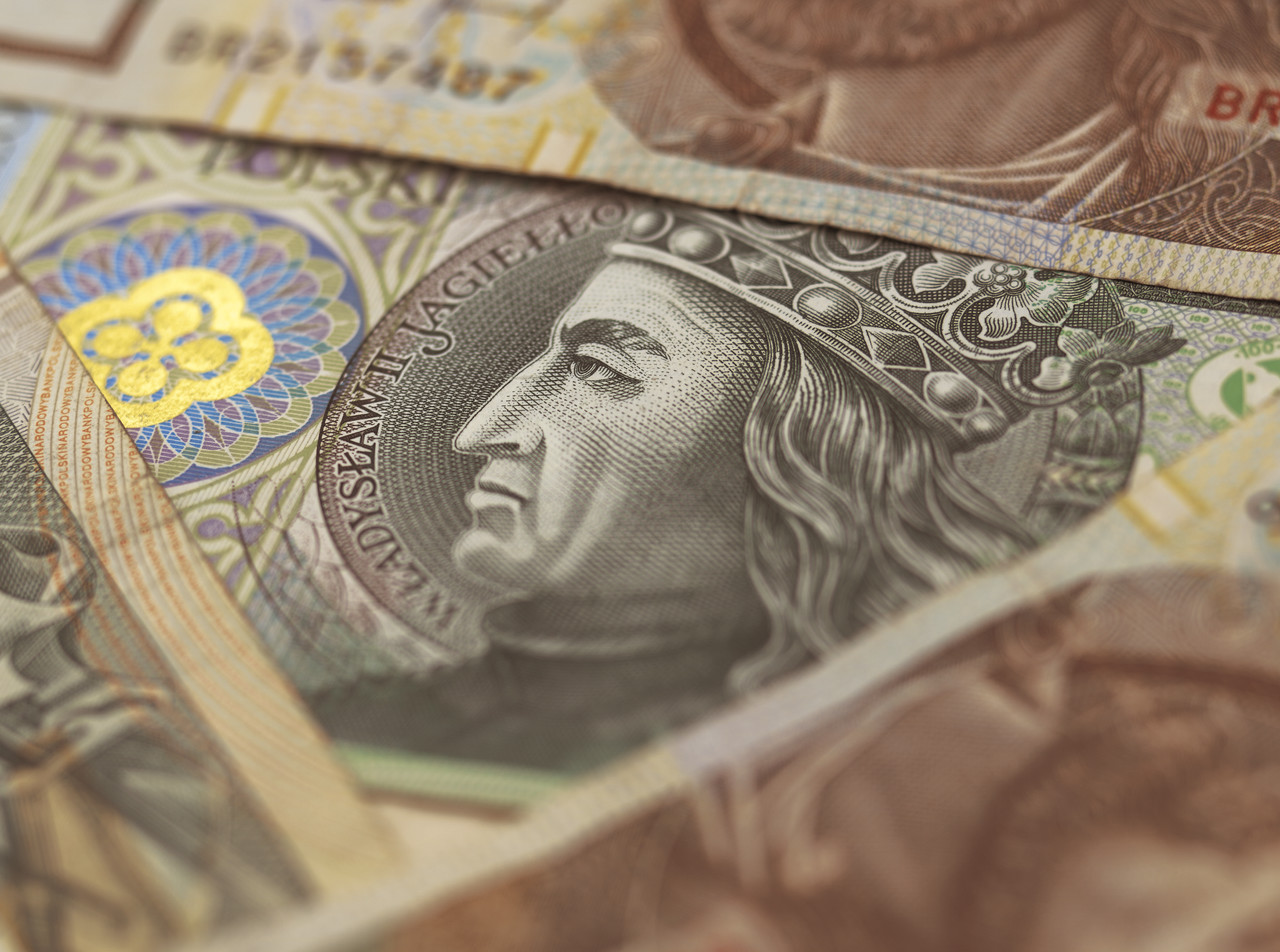 Wynik budżetu, przychody i rozchody budżetu.
 
	Wynik budżetu za 2020 rok, czyli różnica między wykonanymi dochodami a wydatkami budżetu to nadwyżka    budżetu w kwocie 6 397 346,32 zł, zwiększyła  skumulowaną nadwyżkę z lat poprzednich. Po zamknięciu roku 2020 skumulowana nadwyżka budżetu wynosi 8 269 483,20 zł, z tego niewykorzystane środki o  których mowa w art. 217  ust.2 pkt 8 ustawy o finansach publicznych : 
176 140,12 zł z opłat za zezwolenia na sprzedaż napojów alkoholowych  i wydatków budżetu na realizację zadań ujętych w gminnym programie profilaktyki i rozwiązywania problemów alkoholowych  oraz gminnym programie przeciwdziałania narkomanii  
 2 713 314,00 zł  -  środki z Rządowego Programu Inwestycyjnego otrzymane i niewykorzystane w 2020 r.

Dodatni wynik 2020 roku na przychodach i rozchodach to kwota +719 158,00 zł,  który zwiększa poziom   wolnych środków  z kwoty 6 748 078,00 zł do  kwoty 7 467 236,00,00  zł.
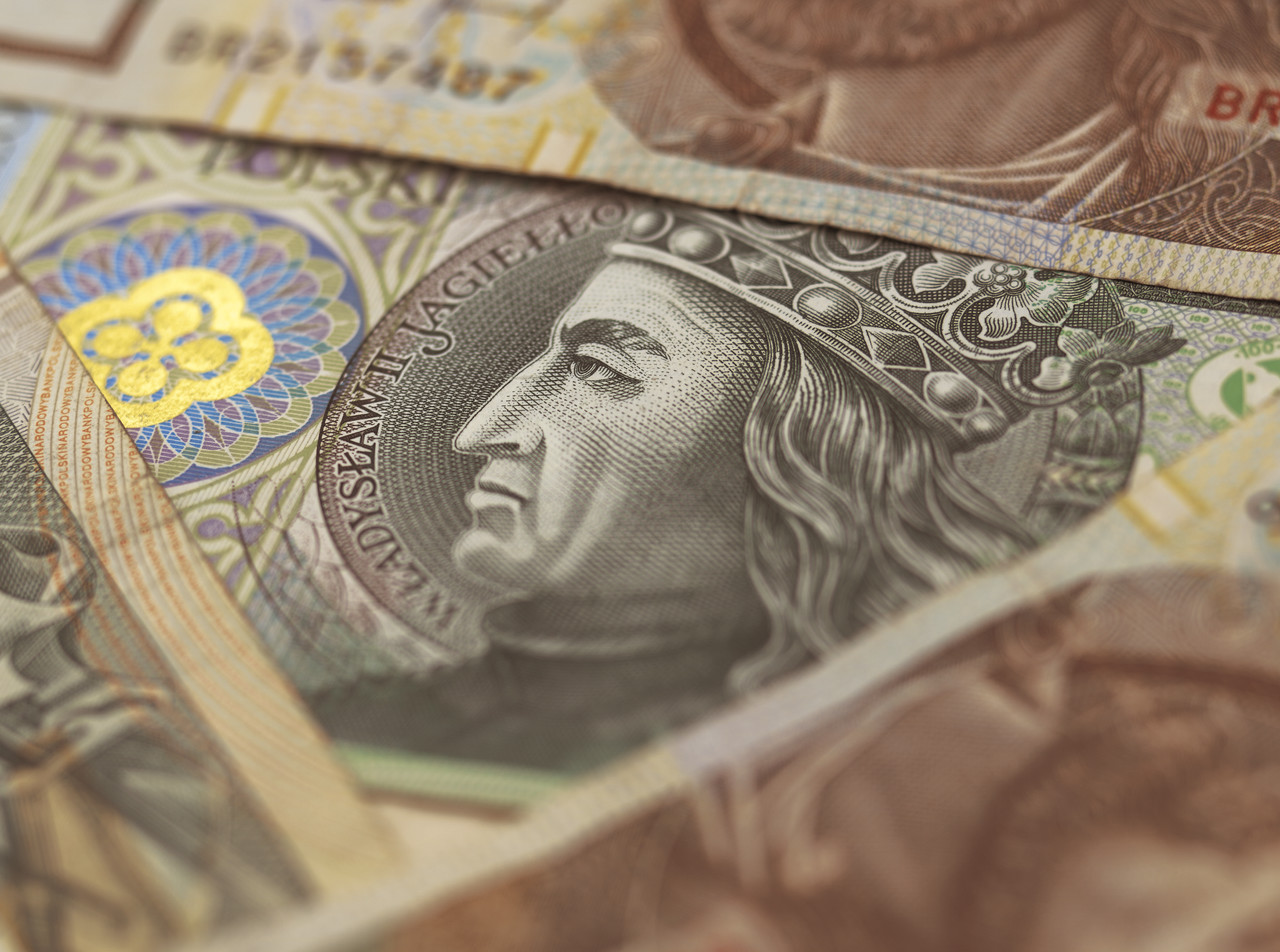 Na dzień 31 grudnia 2020 r. kwota długu gminy z tytułu zaciągniętych kredytów i pożyczek wynosi 7 467 236,00 zł, z tego: kwota 3 502 236,00 zł podlega wyłączeniu (1 467 236,00 zł kredyt na wyprzedzające finansowanie zadań realizowanych z udziałem środków pochodzących z budżetu Unii Europejskiej           i  2 035 000,00 zł kredyt na wkład własny w projektach finansowanych w co najmniej 60% środkami ). 

Na dzień 31 grudnia 2020 r. gmina nie posiadała wymagalnych zobowiązań z tytułu dostaw i usług.
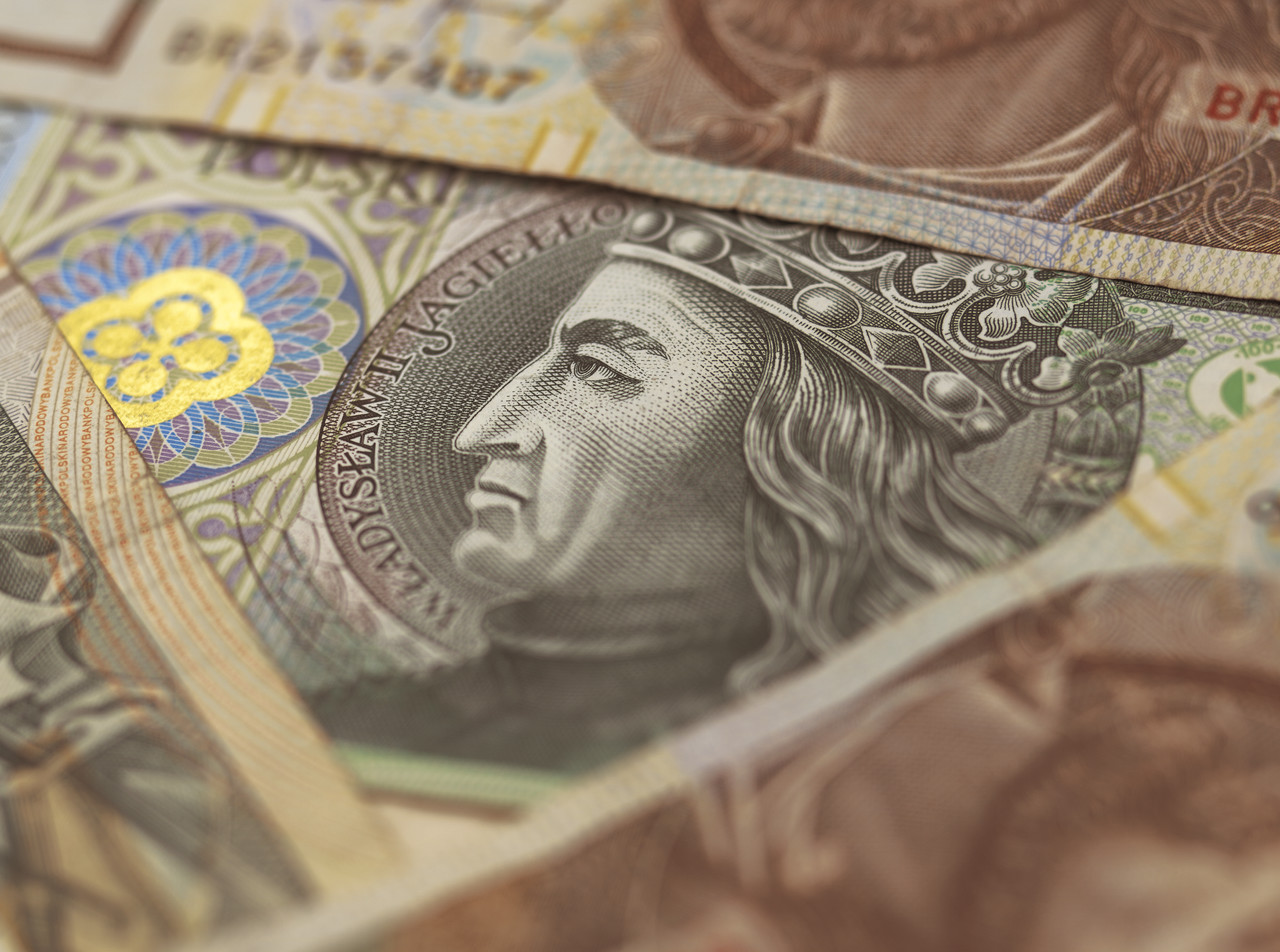 Regionalna Izba Obrachunkowa w Opolu podejmując uchwałę Nr 66/2021 z dnia  1 kwietnia  2021 r., Składu Orzekającego RIO w Opolu, w sprawie opinii o sprawozdaniu z wykonania budżetu Gminy Grodków za 2020 r., pozytywnie zaopiniowała sprawozdanie Burmistrza Grodkowa  z wykonania budżetu Gminy Grodków za 2020 r.
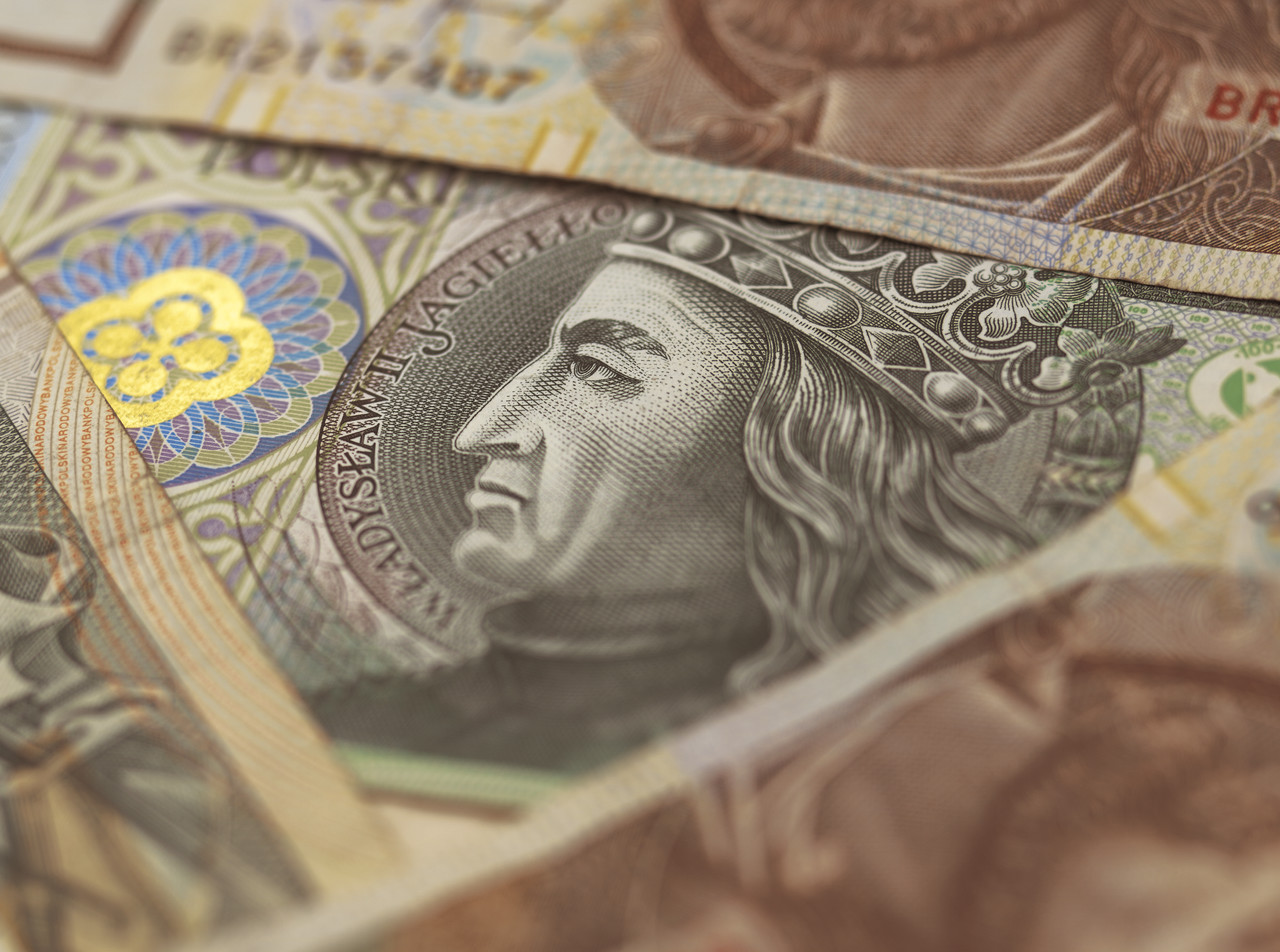 Komisja Rewizyjna na podstawie art.18 a ust.3 z dnia 8 marca 1990 r. o samorządzie gminnym (Dz.U. z 2020 r. poz.713), po rozpatrzeniu: sprawozdania finansowego Gminy Grodków za 2020 rok, sprawozdania z wykonania budżetu Gminy Grodków za 2020 rok wraz z opinią Regionalnej Izby Obrachunkowej o tym sprawozdaniu oraz informacji  o stanie mienia Gminy Grodków za 2020 rok, zobowiązana jest przygotować  wniosek do Rady Miejskiej w sprawie absolutorium dla Burmistrza Grodkowa za rok 2020 z tytułu wykonania budżetu gminy.
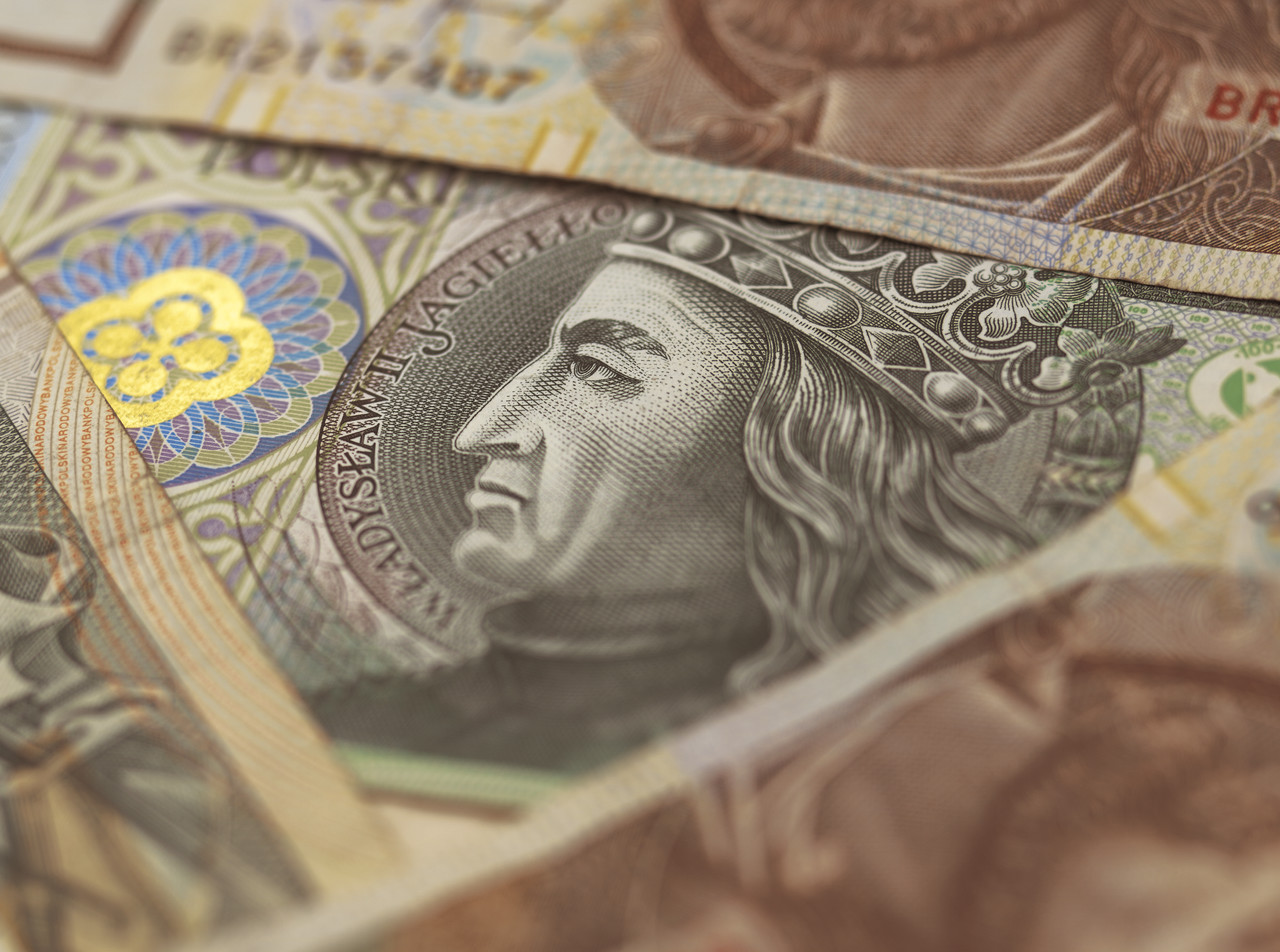 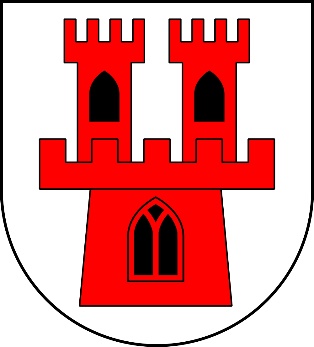 Prezentacja została przygotowana na podstawie sprawozdania rocznego z wykonania budżetu Gminy Grodków za 2020 rok.

	
Marek Antoniewicz – Burmistrz Grodkowa

Dziękuję za uwagę